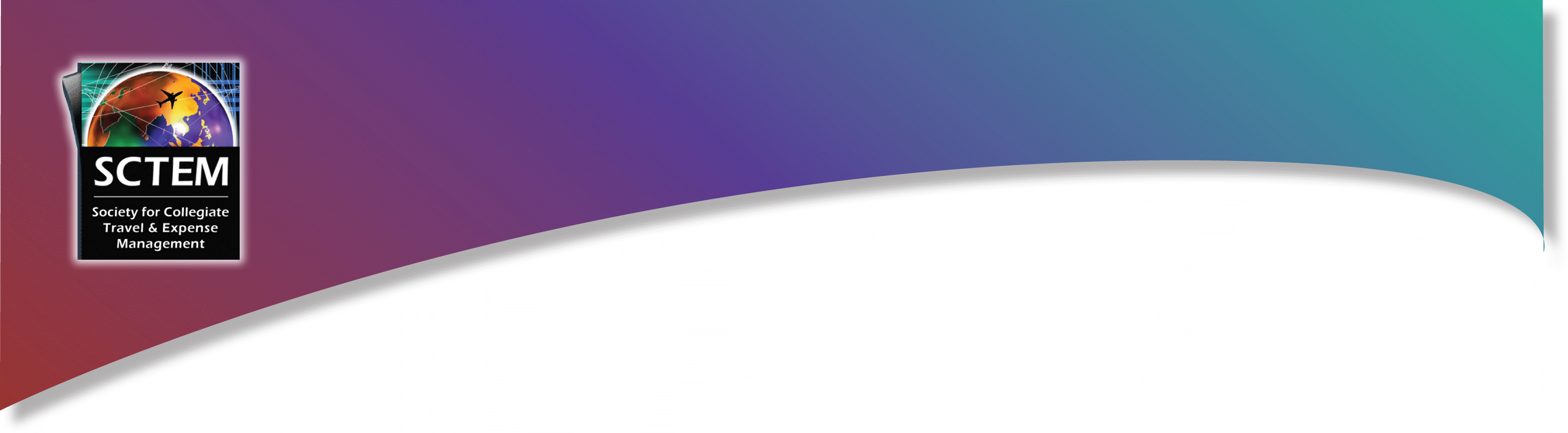 Annual Conference & Tradeshow
Celebrating 26 years of service to the Collegiate Travel Marketplace
Marketing Your Travel Program Using Social Media
Jay Campbell 
Chief Social Media Strategist
Strategic Social Consulting 1-800-280-2529 x707
Jay@StrategicSocialConsulting.com
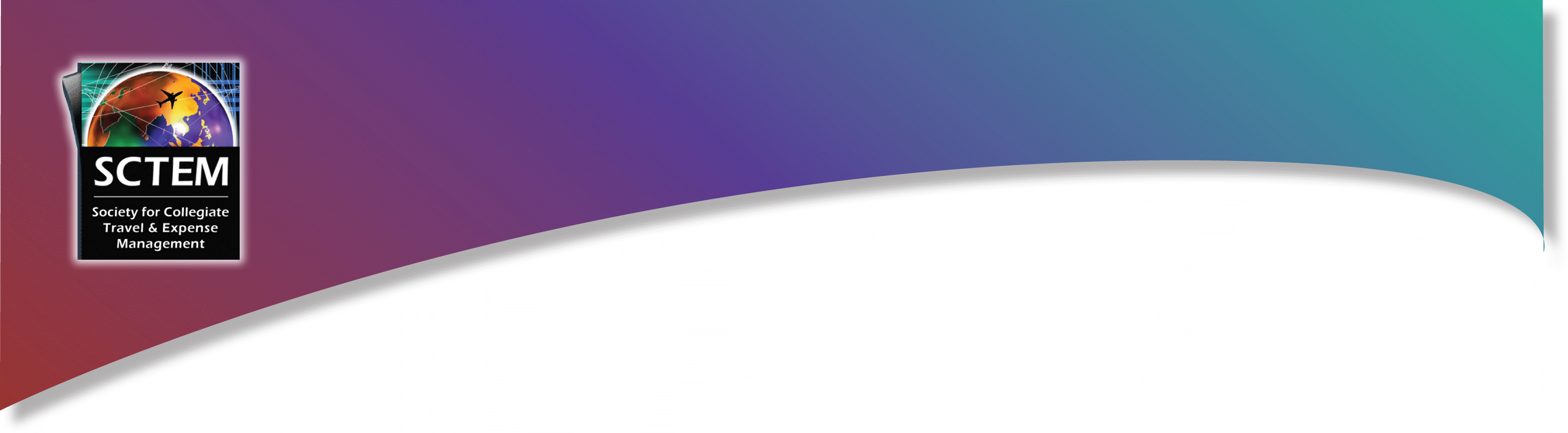 Annual Conference & Tradeshow
Celebrating 26 years of service to the Collegiate Travel Marketplace
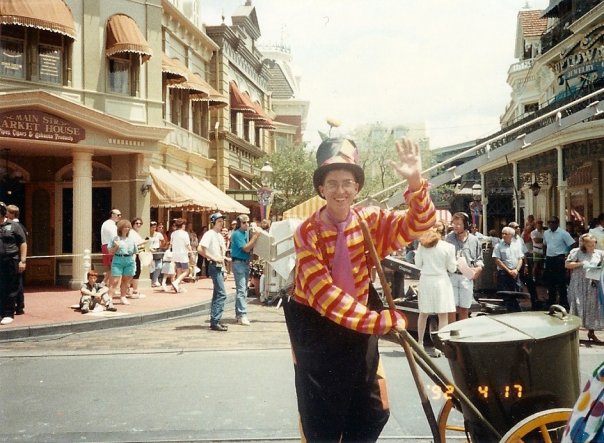 About Jay Campbell

Strategic Consultant on Social Media

Clients include 5th largest CPA firm in the country

National Speaker on Social Media

Former Employers Include:
      Walt Disney World
      British Airways
Jay Campbell		  Strategic Social Consulting		 Jay@StrategicSocialConsulting.com
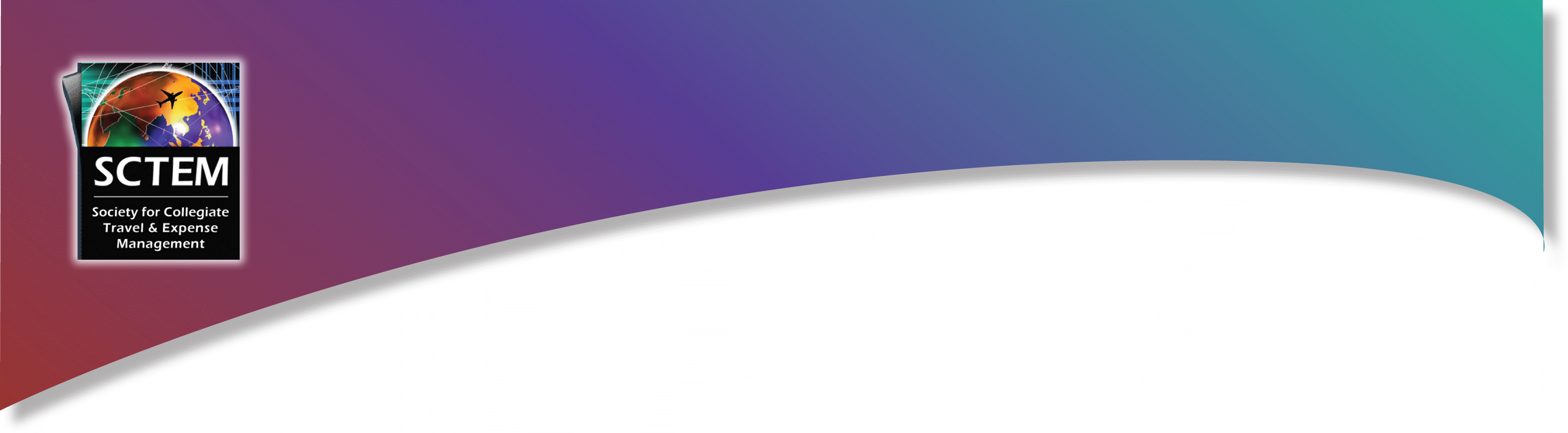 Annual Conference & Tradeshow
Celebrating 26 years of service to the Collegiate Travel Marketplace
Agenda

A few facts about social media
Social Media Strategy
Facebook
Twitter
Video
Using Social Media to Improve Customer Service
Online Travel & Review Sites
Tools You Can Use
Topics You Should Post About
Takeaways
Jay Campbell		  Strategic Social Consulting		 Jay@StrategicSocialConsulting.com
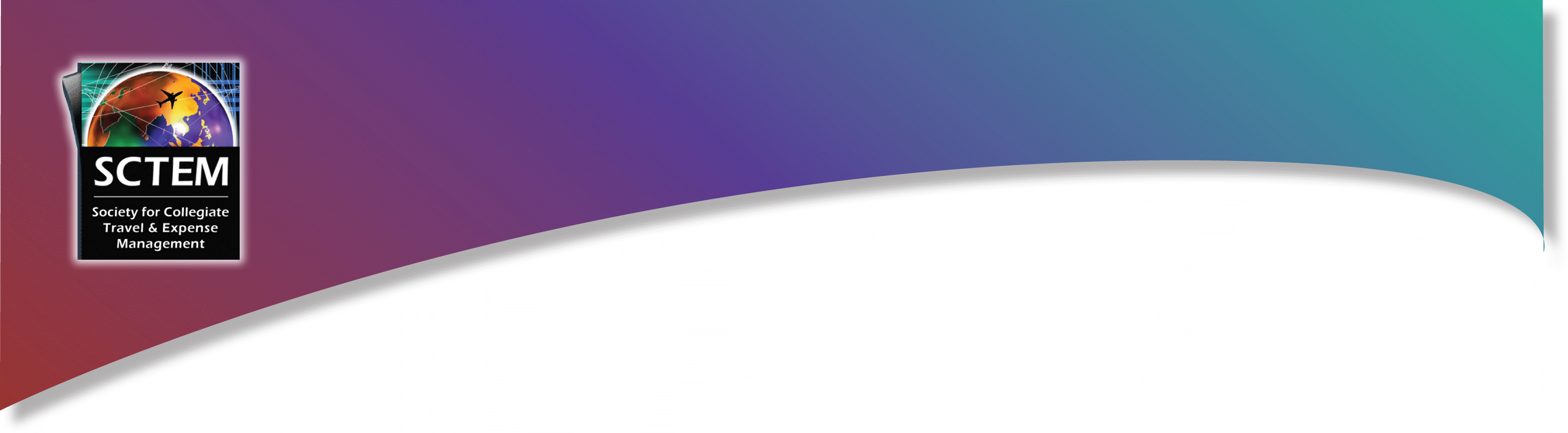 Annual Conference & Tradeshow
Celebrating 26 years of service to the Collegiate Travel Marketplace
Social Media is a Communication Tool
Jay Campbell		  Strategic Social Consulting		 Jay@StrategicSocialConsulting.com
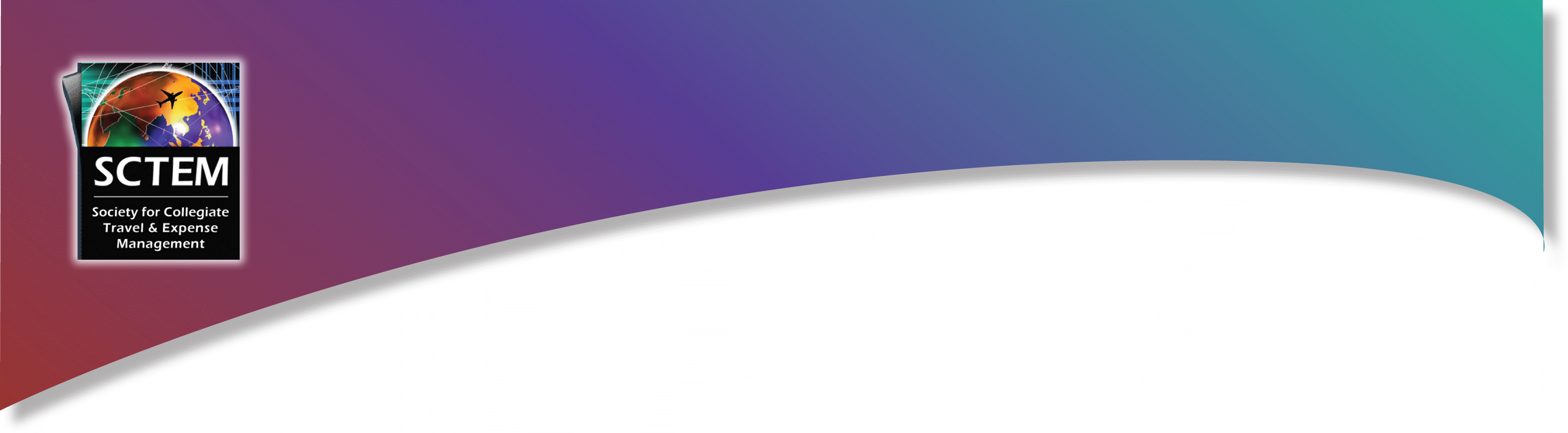 Annual Conference & Tradeshow
Celebrating 26 years of service to the Collegiate Travel Marketplace
NOT A Marketing Tool
Jay Campbell		  Strategic Social Consulting		 Jay@StrategicSocialConsulting.com
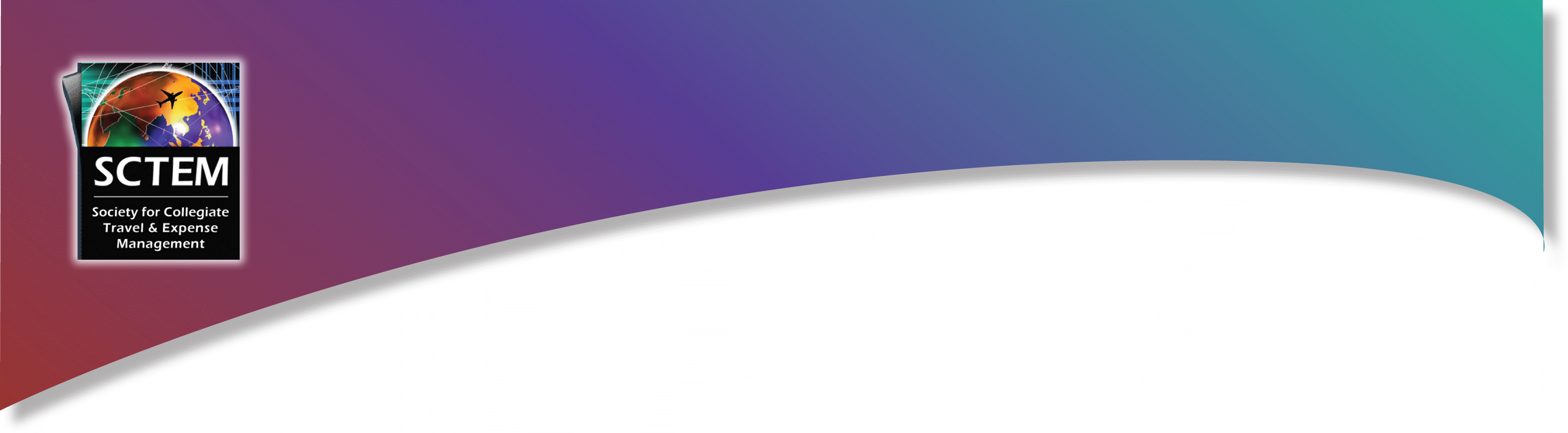 Annual Conference & Tradeshow
Celebrating 26 years of service to the Collegiate Travel Marketplace
Gartner Says Social-Networking Services to Replace E-Mail as the Primary Vehicle for Interpersonal Communications for 20 Percent of Business Users by 2014
Jay Campbell		  Strategic Social Consulting		 Jay@StrategicSocialConsulting.com
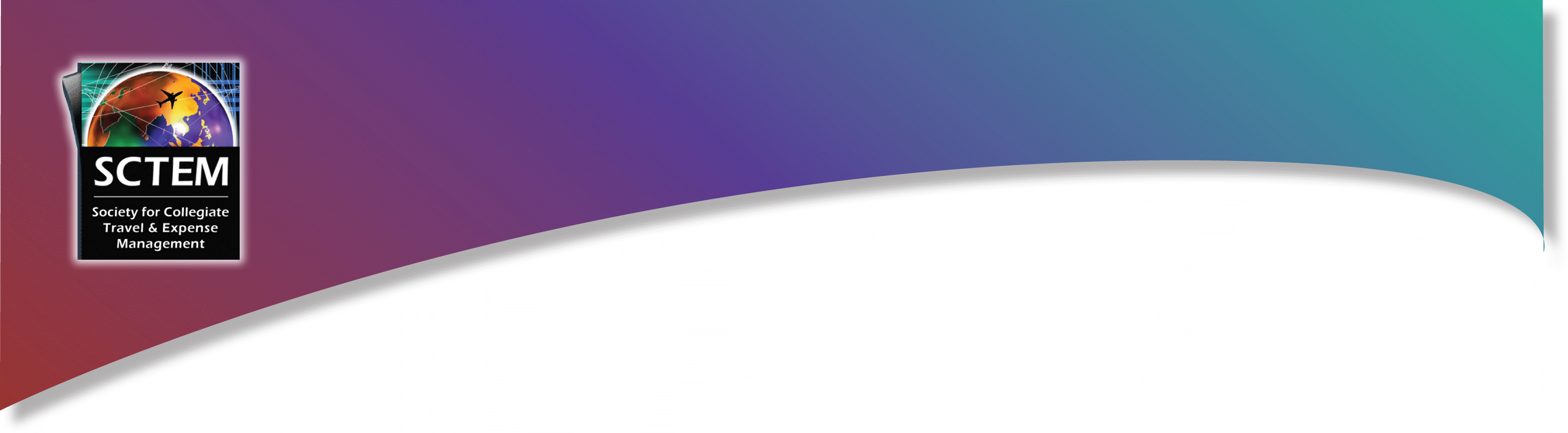 Annual Conference & Tradeshow
Celebrating 26 years of service to the Collegiate Travel Marketplace
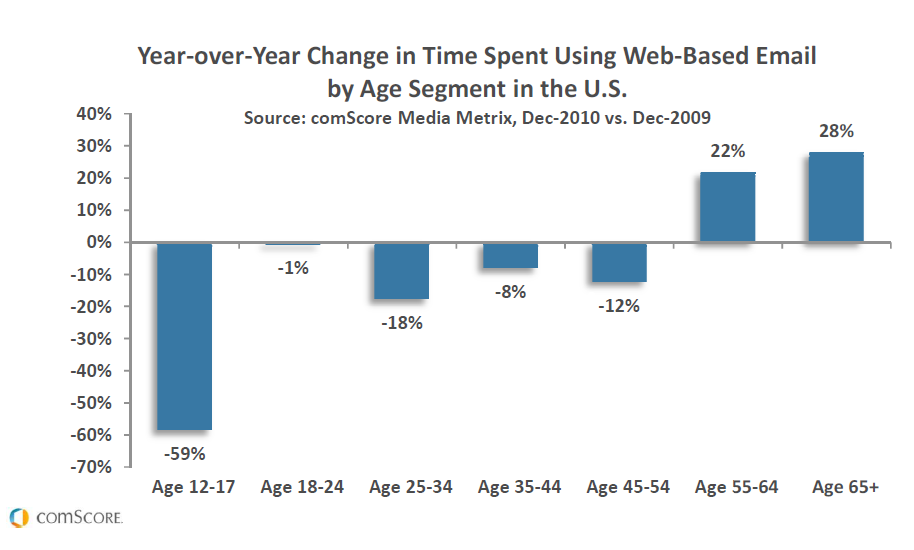 Jay Campbell		  Strategic Social Consulting		 Jay@StrategicSocialConsulting.com
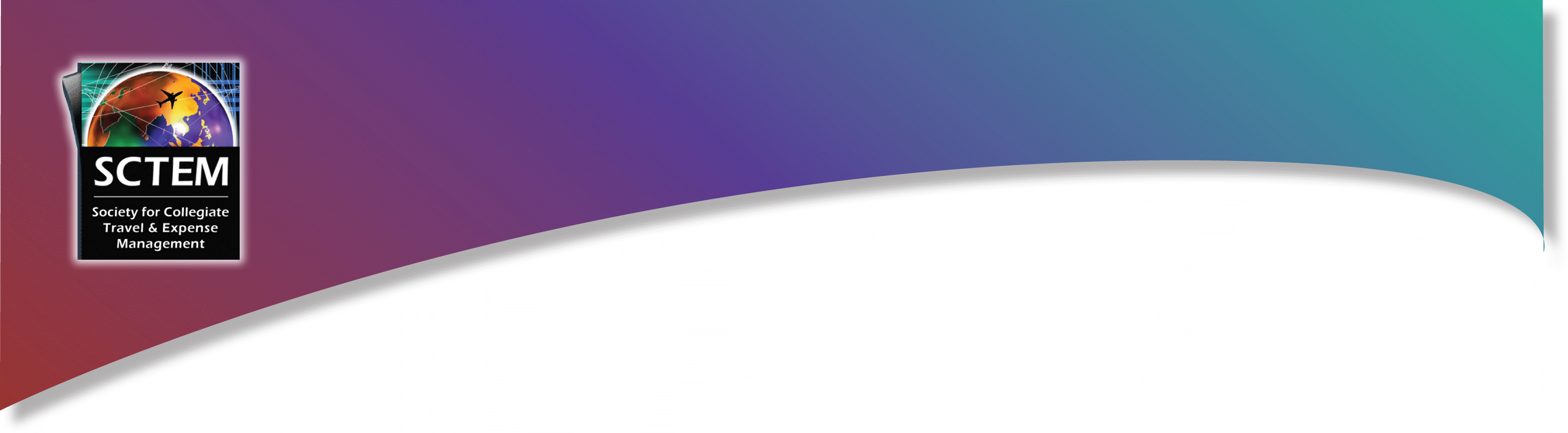 Annual Conference & Tradeshow
Celebrating 26 years of service to the Collegiate Travel Marketplace
Social Media Strategy
Jay Campbell		  Strategic Social Consulting		 Jay@StrategicSocialConsulting.com
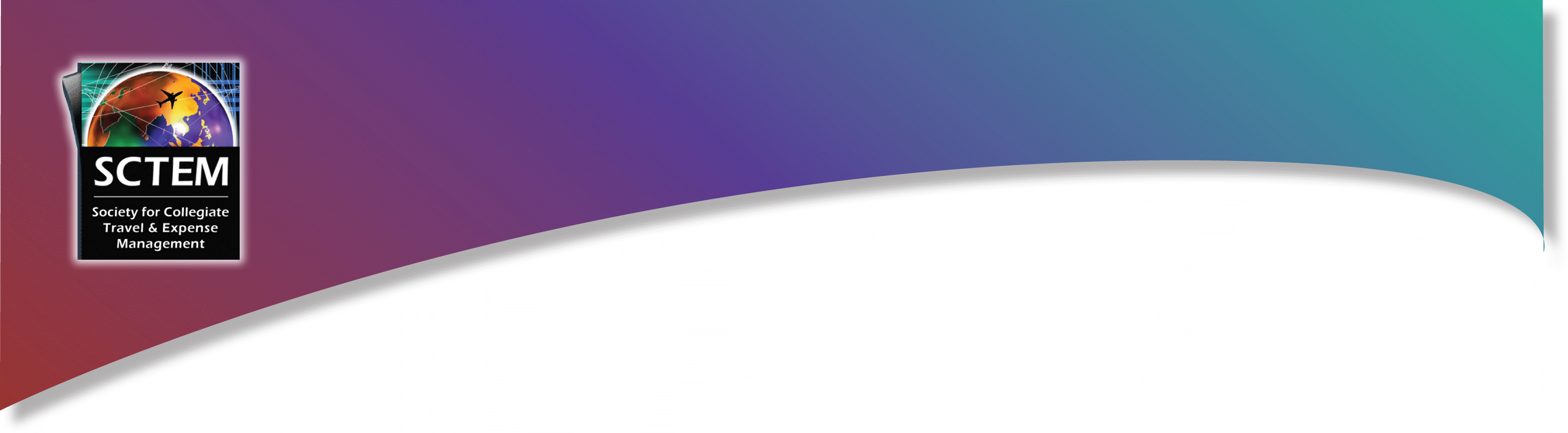 Annual Conference & Tradeshow
Celebrating 26 years of service to the Collegiate Travel Marketplace
Questions to ask before creating your social media strategy:

What are our departments goals?
How much bandwidth do we have?
Who will supply the content?
Jay Campbell		  Strategic Social Consulting		 Jay@StrategicSocialConsulting.com
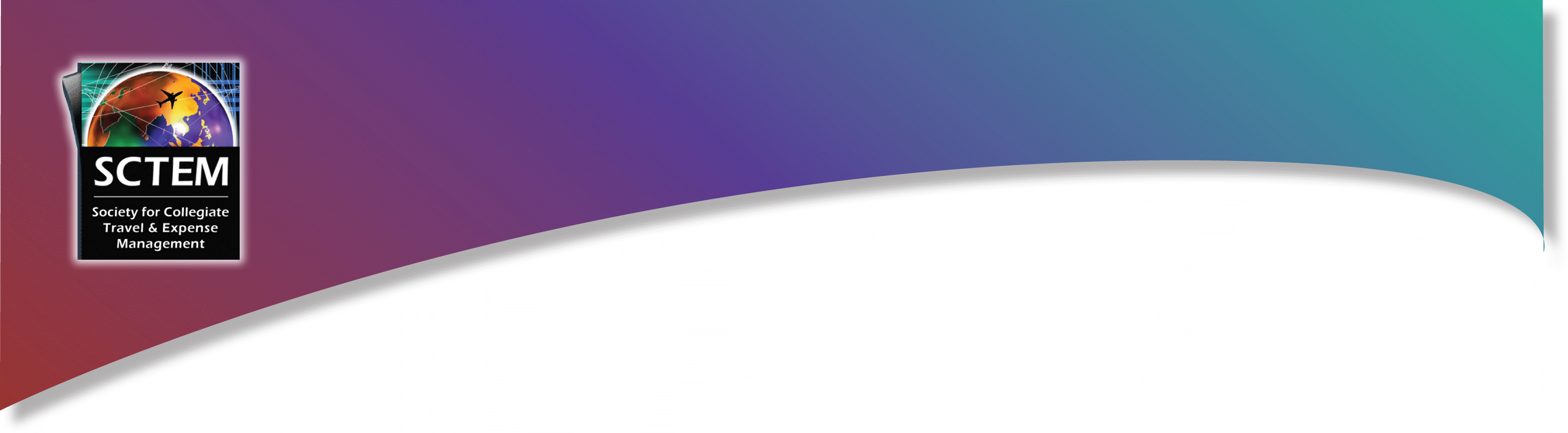 Annual Conference & Tradeshow
Celebrating 26 years of service to the Collegiate Travel Marketplace
Questions to ask before creating your social media strategy:

Why are your colleagues not using the travel department?
Out of the people who have used your services how many come back vs. going else where.
Survey current and past customers on their perspective.
Jay Campbell		  Strategic Social Consulting		 Jay@StrategicSocialConsulting.com
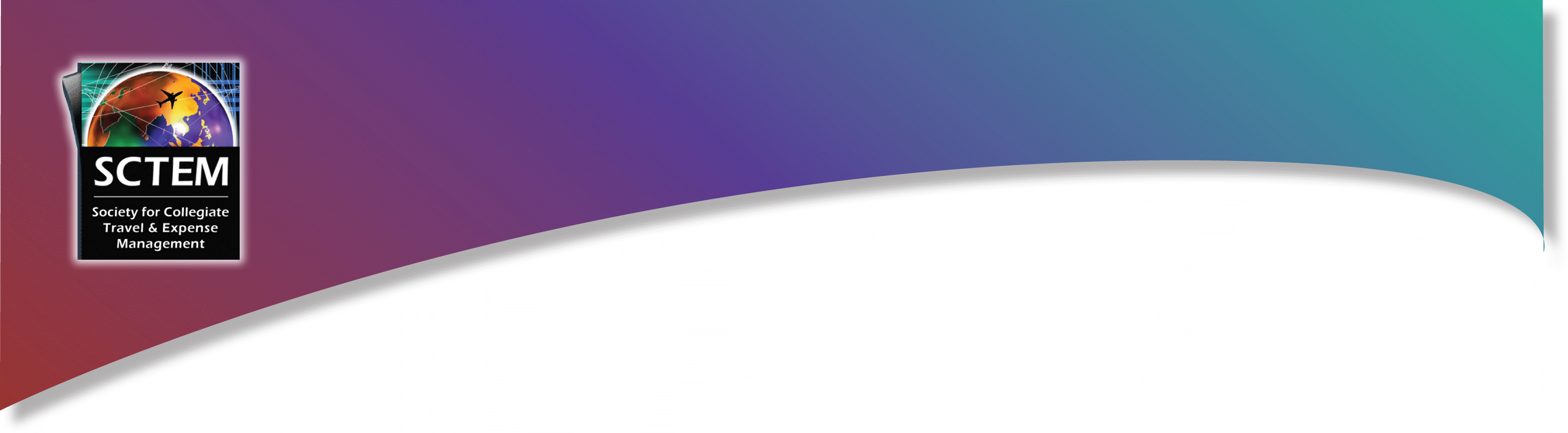 Annual Conference & Tradeshow
Celebrating 26 years of service to the Collegiate Travel Marketplace
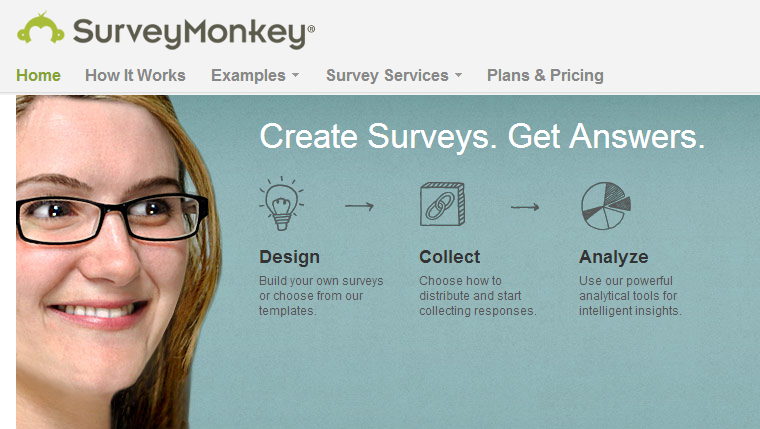 1) Create three surveys: 
     a) Past clients 
     b) Current clients
     c) Those who always 
          book through an  
          outside source

2) SurveyMonkey prices
     start at just $17 per 
     month
Jay Campbell		  Strategic Social Consulting		 Jay@StrategicSocialConsulting.com
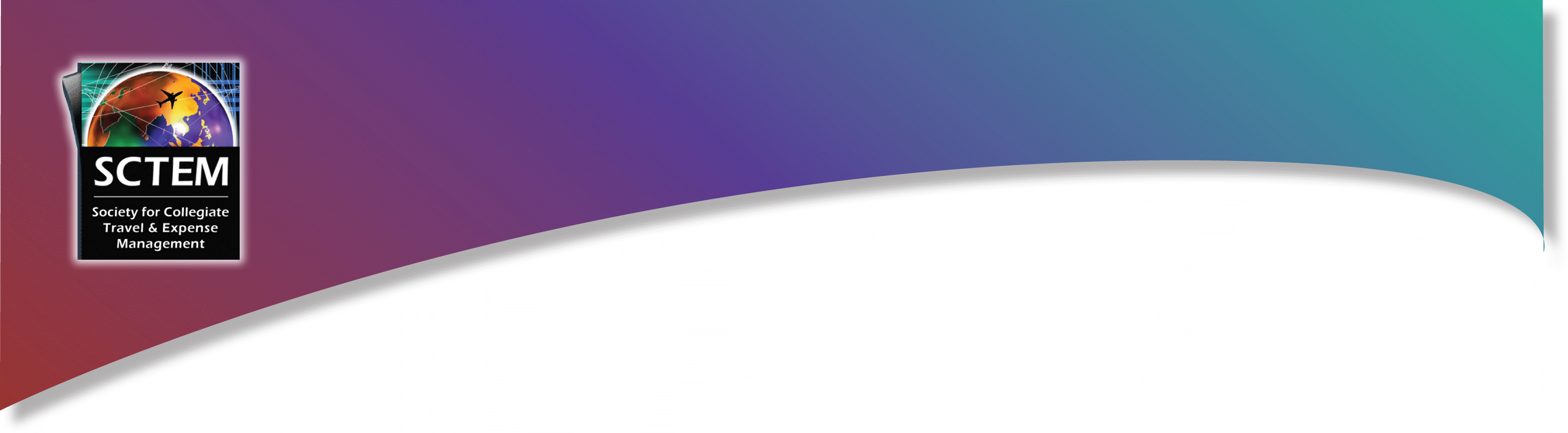 Annual Conference & Tradeshow
Celebrating 26 years of service to the Collegiate Travel Marketplace
Facebook
Jay Campbell		  Strategic Social Consulting		 Jay@StrategicSocialConsulting.com
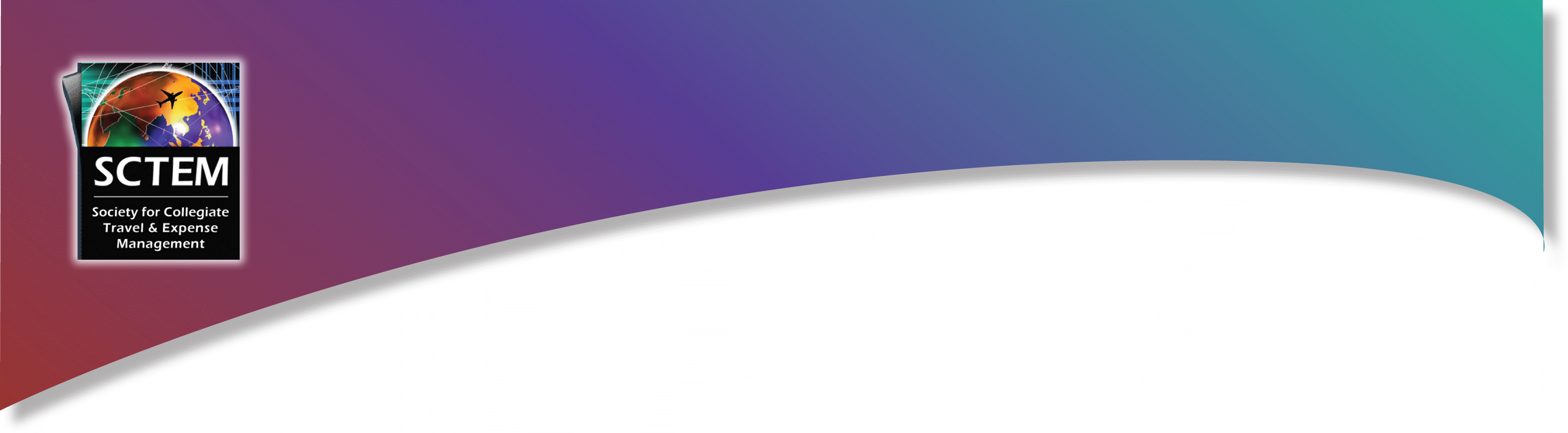 Annual Conference & Tradeshow
Celebrating 26 years of service to the Collegiate Travel Marketplace
67% of B2C companies and 41% of B2B companies have acquired a customer from Facebook.
Jay Campbell		  Strategic Social Consulting		 Jay@StrategicSocialConsulting.com
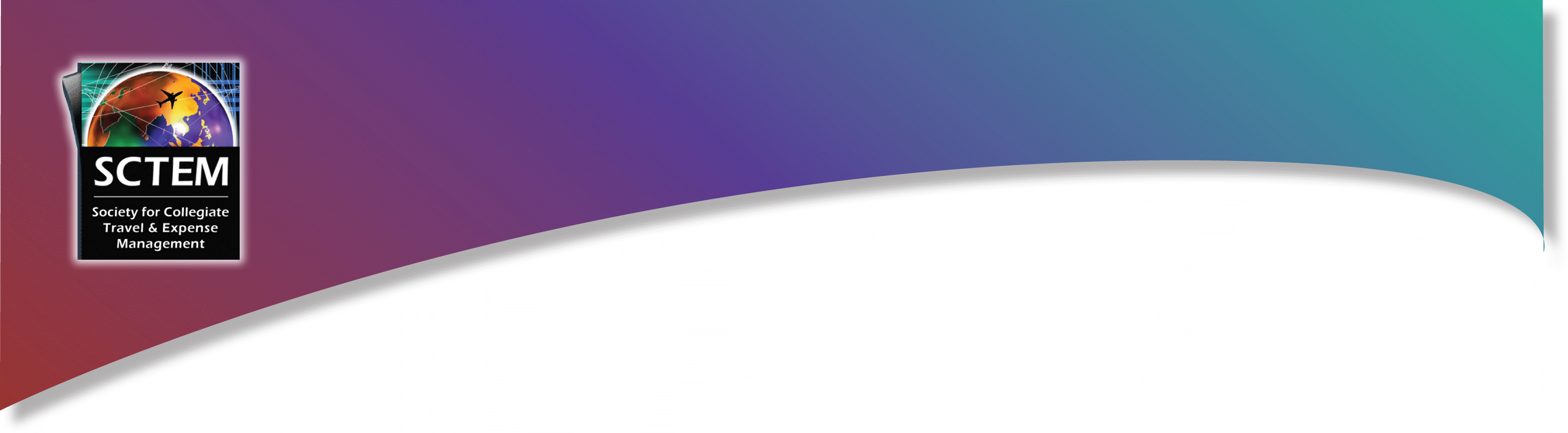 Annual Conference & Tradeshow
Celebrating 26 years of service to the Collegiate Travel Marketplace
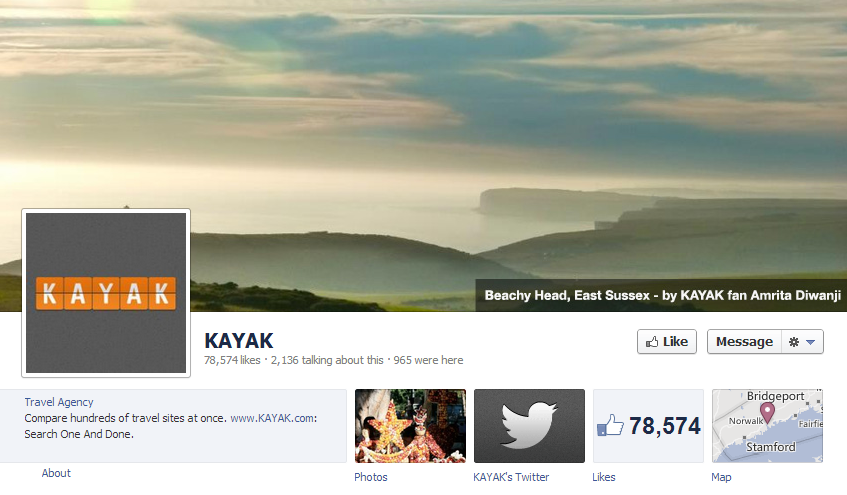 Jay Campbell		  Strategic Social Consulting		 Jay@StrategicSocialConsulting.com
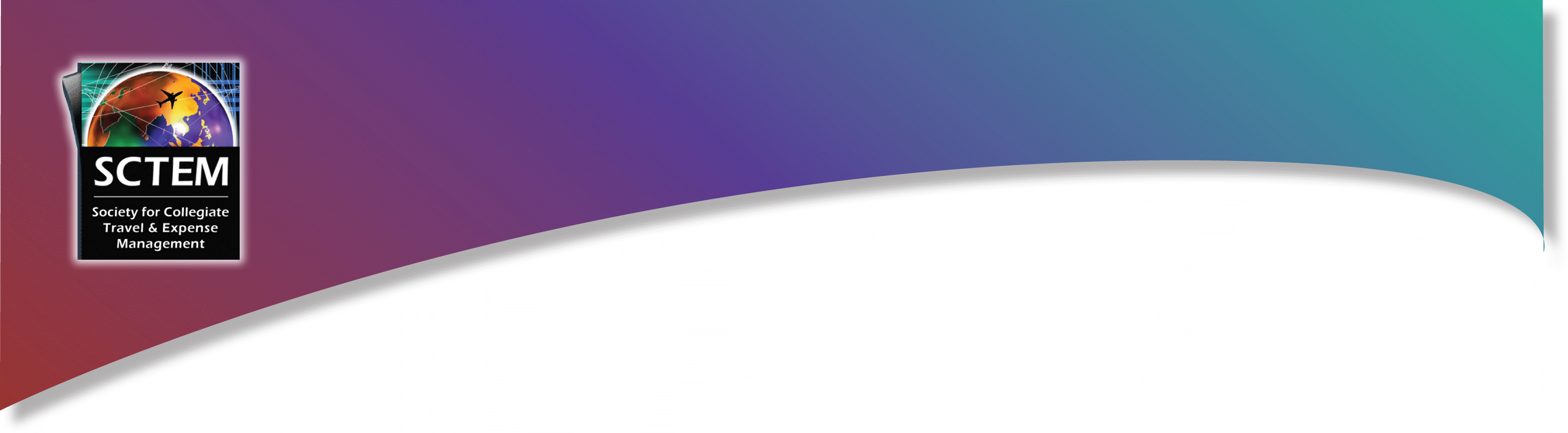 Annual Conference & Tradeshow
Celebrating 26 years of service to the Collegiate Travel Marketplace
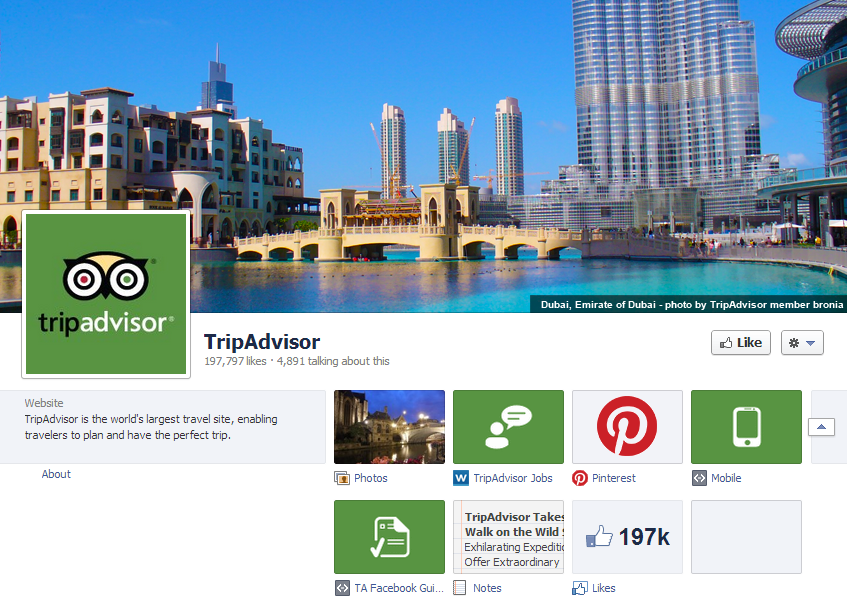 Jay Campbell		  Strategic Social Consulting		 Jay@StrategicSocialConsulting.com
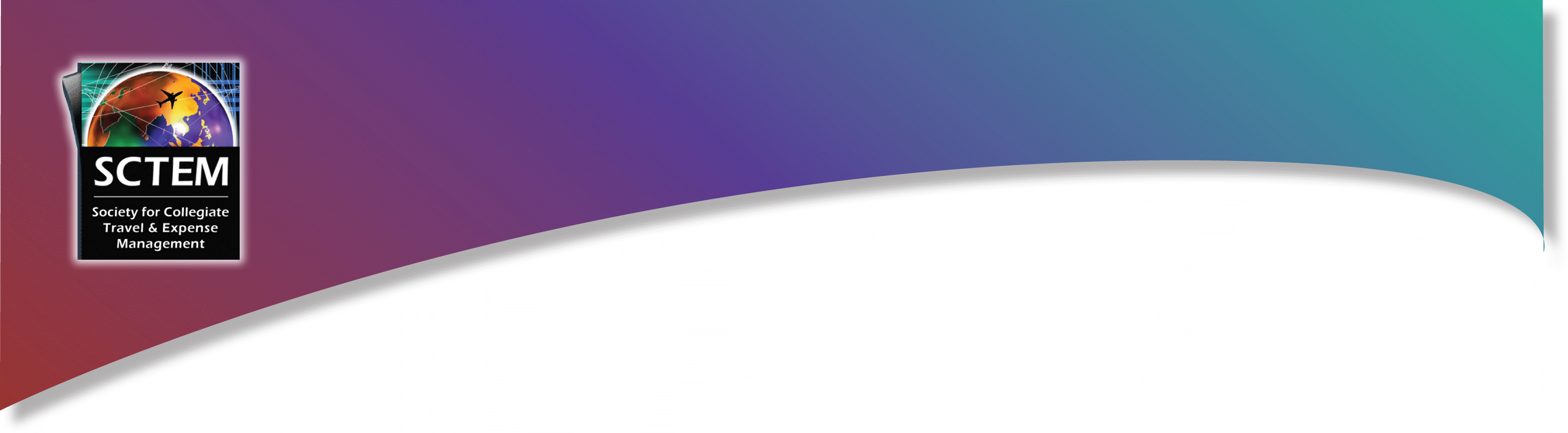 Annual Conference & Tradeshow
Celebrating 26 years of service to the Collegiate Travel Marketplace
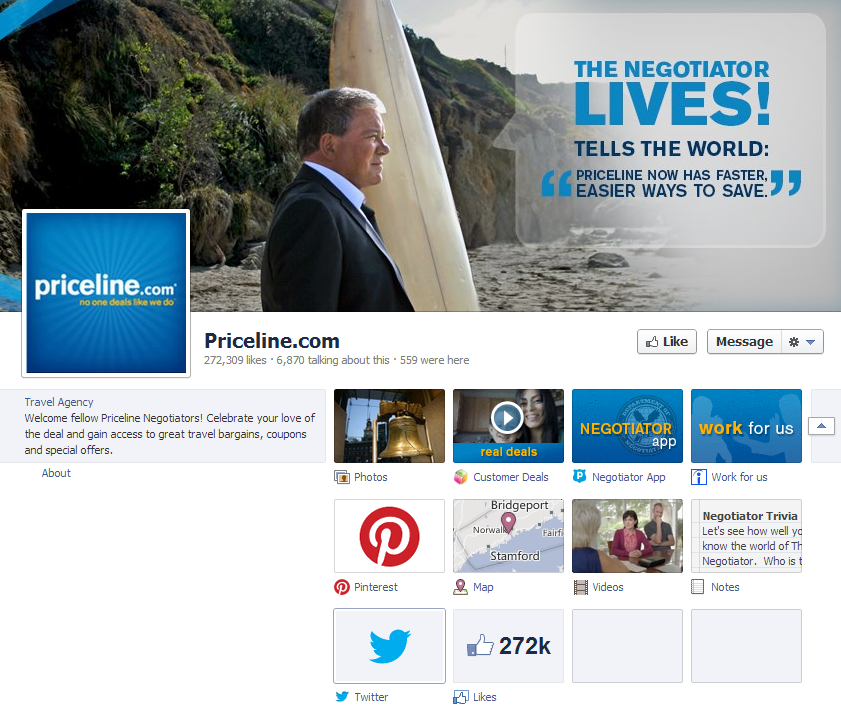 Jay Campbell		  Strategic Social Consulting		 Jay@StrategicSocialConsulting.com
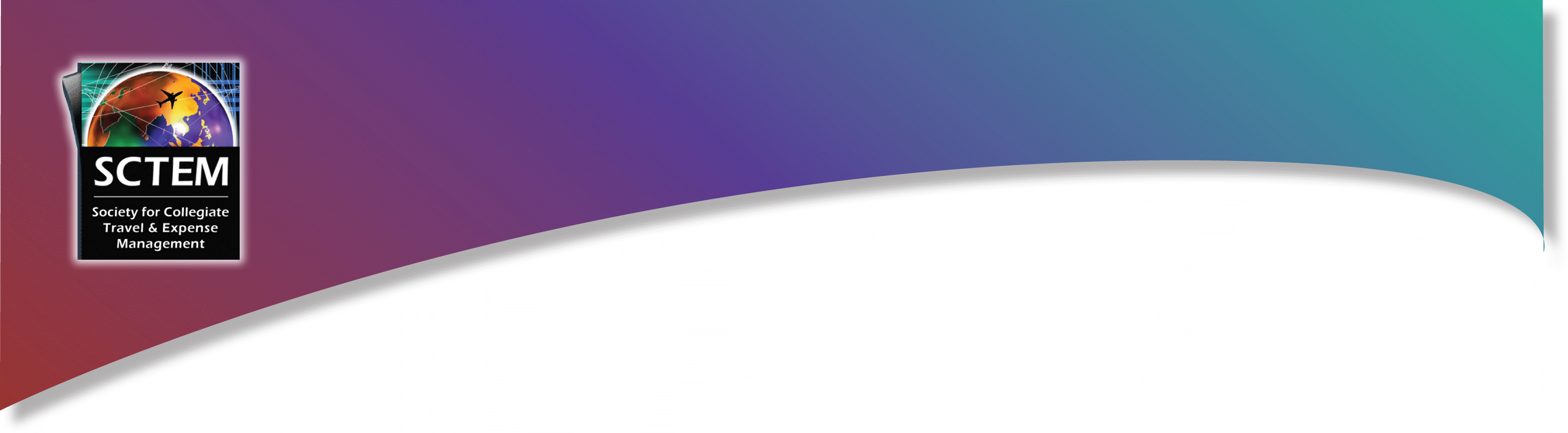 Annual Conference & Tradeshow
Celebrating 26 years of service to the Collegiate Travel Marketplace
How Can I Get So Many Likes?
Jay Campbell		  Strategic Social Consulting		 Jay@StrategicSocialConsulting.com
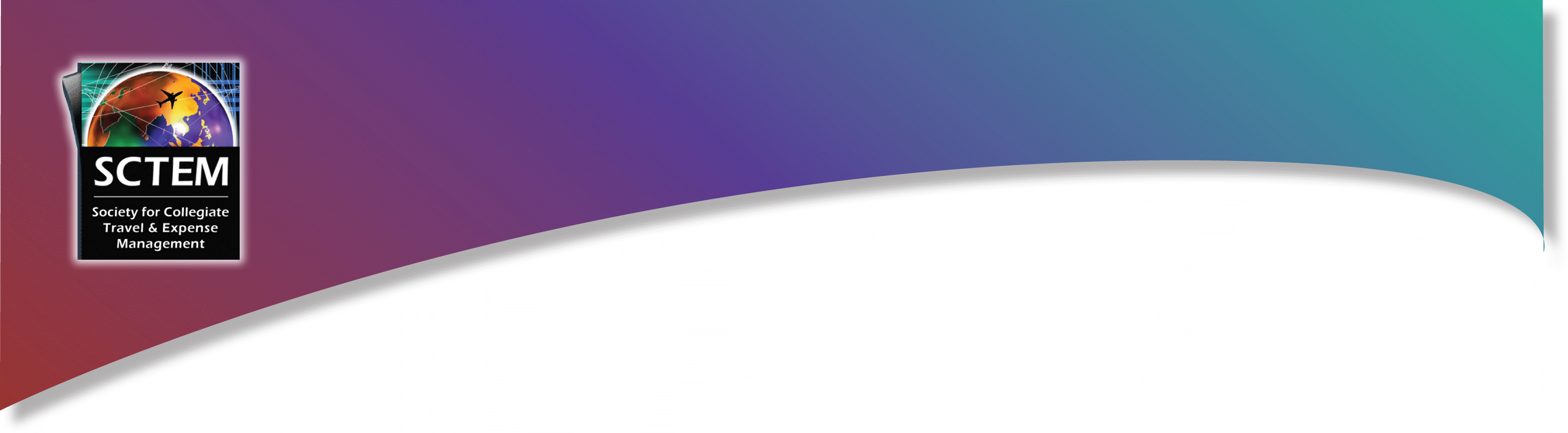 Annual Conference & Tradeshow
Celebrating 26 years of service to the Collegiate Travel Marketplace
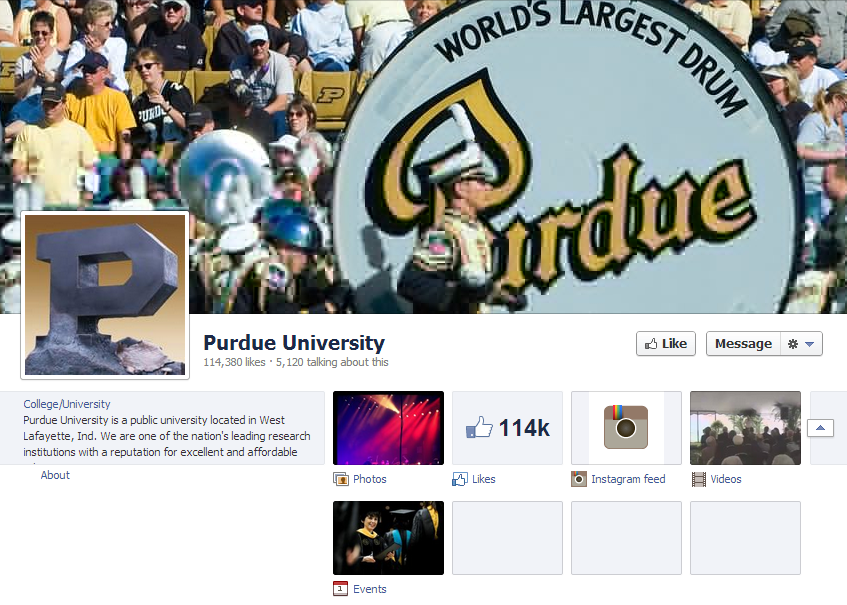 Jay Campbell		  Strategic Social Consulting		 Jay@StrategicSocialConsulting.com
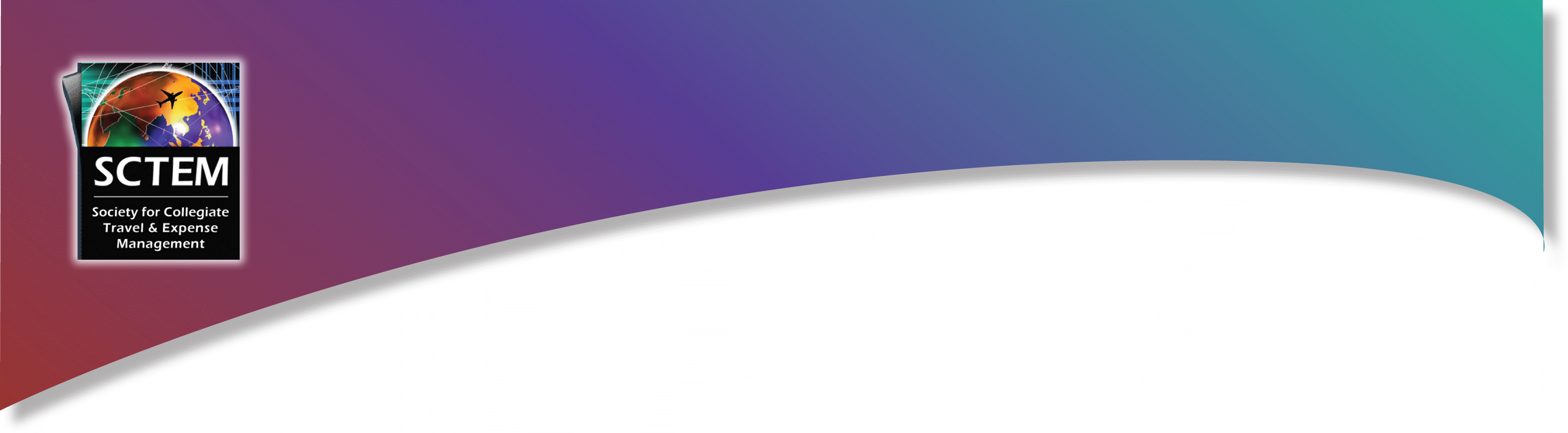 Annual Conference & Tradeshow
Celebrating 26 years of service to the Collegiate Travel Marketplace
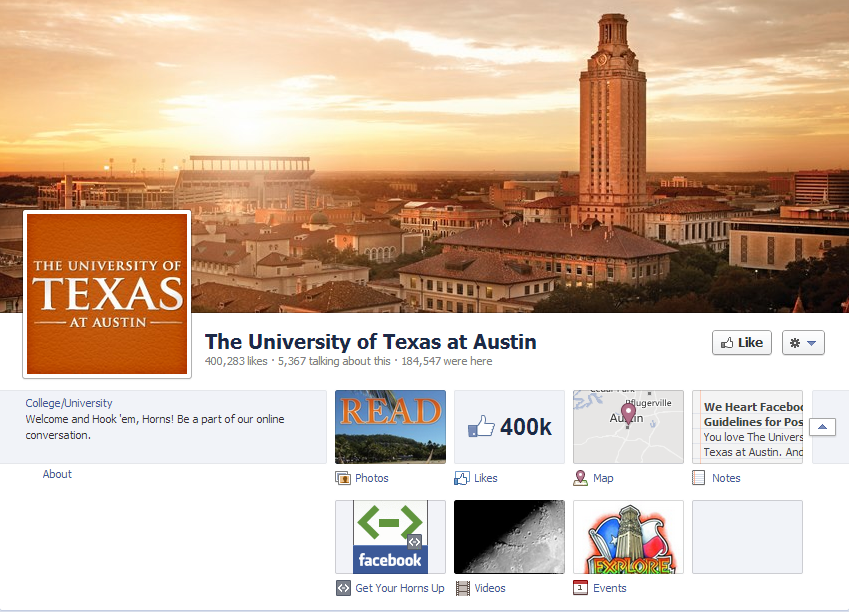 Jay Campbell		  Strategic Social Consulting		 Jay@StrategicSocialConsulting.com
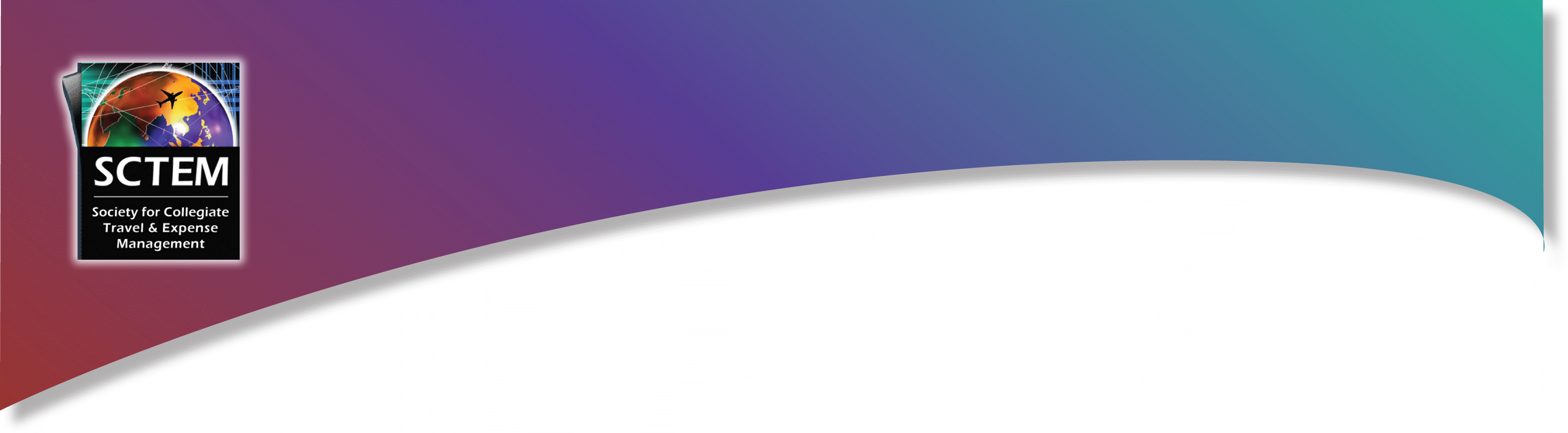 Annual Conference & Tradeshow
Celebrating 26 years of service to the Collegiate Travel Marketplace
Utilize Facebook tabs

Pagemondo.com lets you create a website looking Facebook tab

The image to the left is from Pagemondo
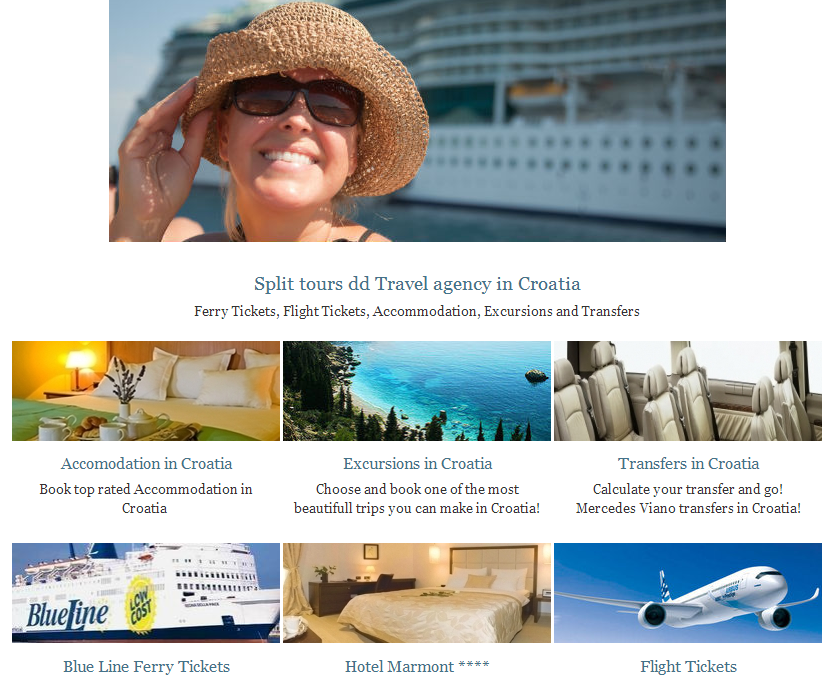 Jay Campbell		  Strategic Social Consulting		 Jay@StrategicSocialConsulting.com
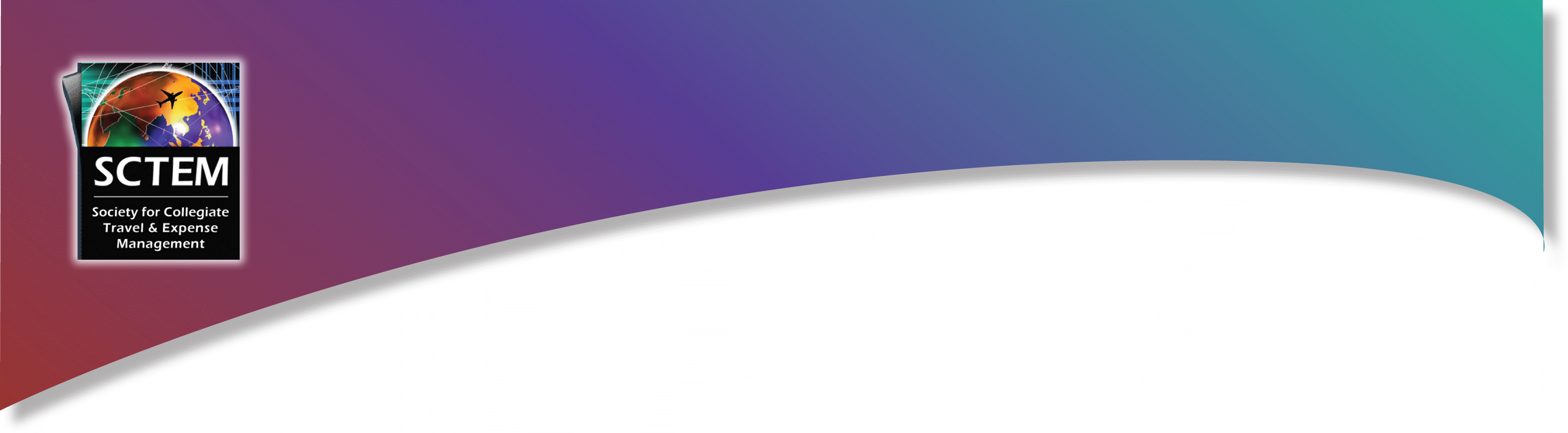 Annual Conference & Tradeshow
Celebrating 26 years of service to the Collegiate Travel Marketplace
Twitter
Jay Campbell		  Strategic Social Consulting		 Jay@StrategicSocialConsulting.com
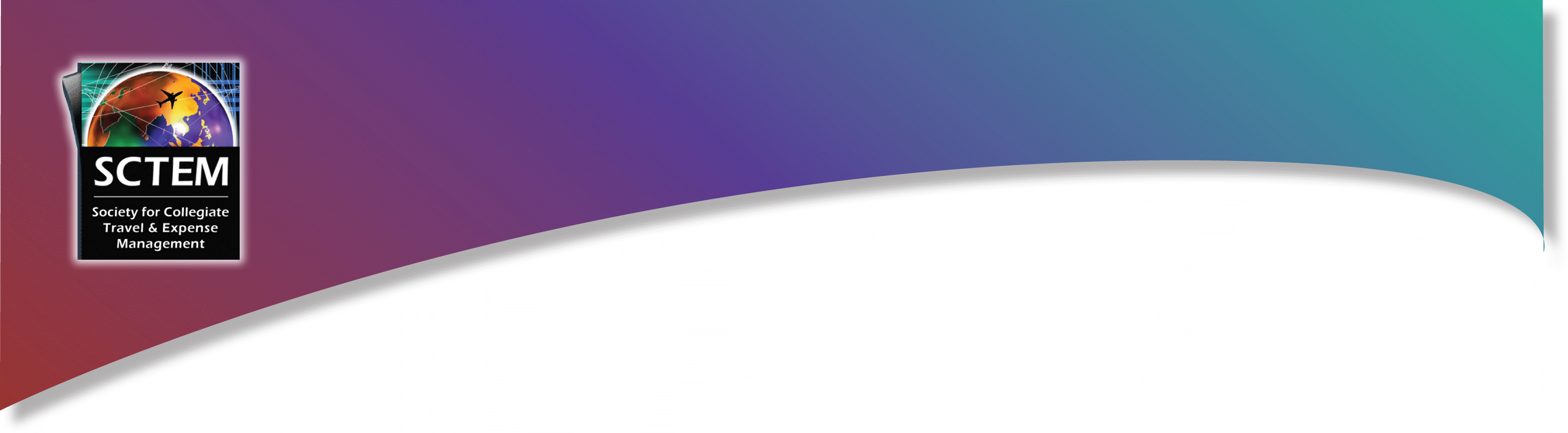 Annual Conference & Tradeshow
Celebrating 26 years of service to the Collegiate Travel Marketplace
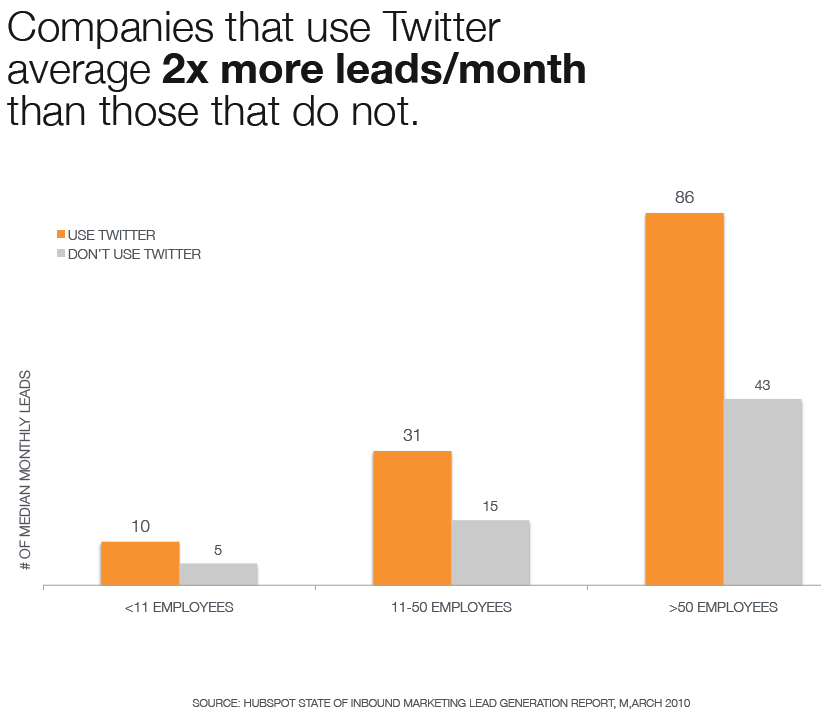 Jay Campbell		  Strategic Social Consulting		 Jay@StrategicSocialConsulting.com
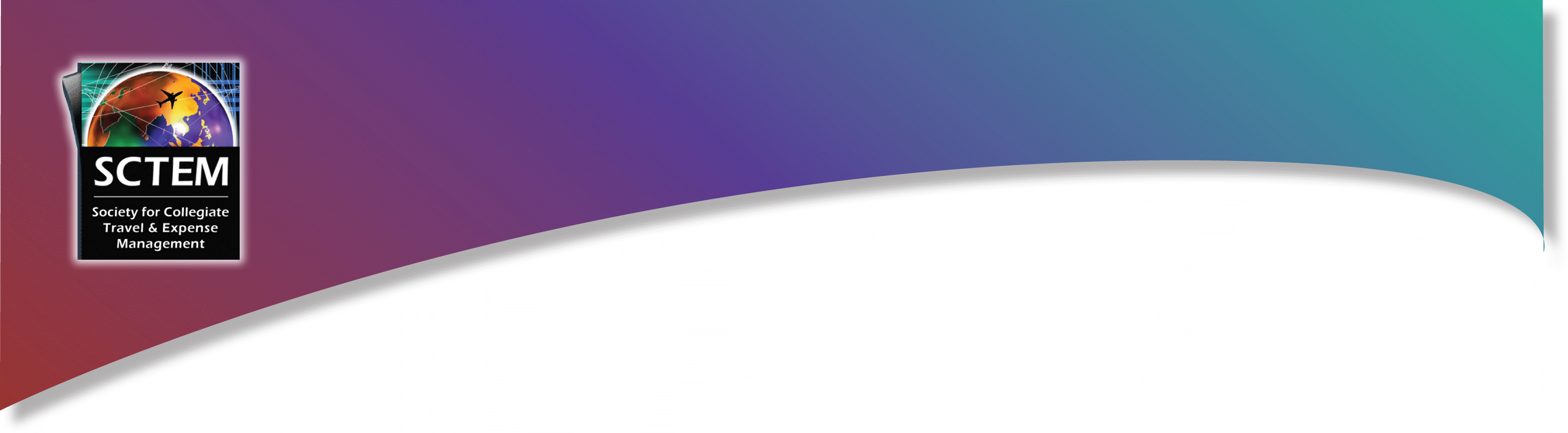 Annual Conference & Tradeshow
Celebrating 26 years of service to the Collegiate Travel Marketplace
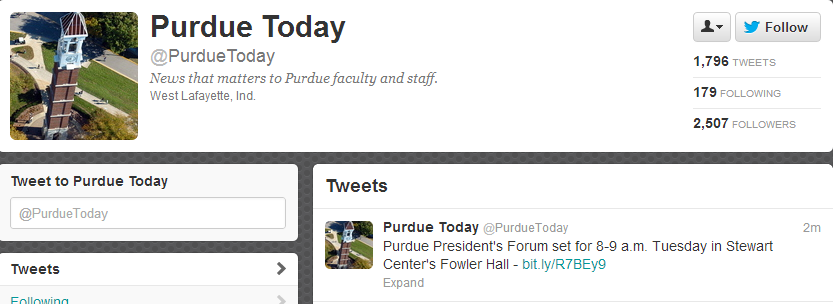 Jay Campbell		  Strategic Social Consulting		 Jay@StrategicSocialConsulting.com
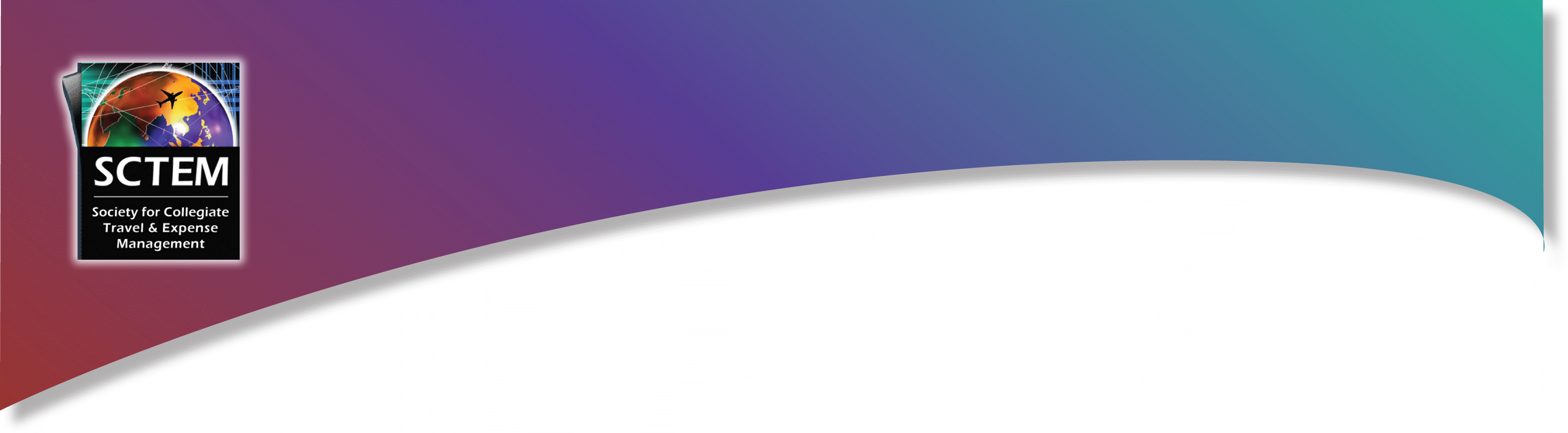 Annual Conference & Tradeshow
Celebrating 26 years of service to the Collegiate Travel Marketplace
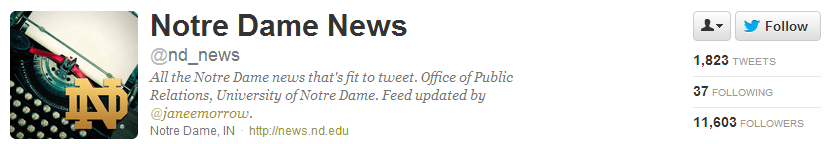 Jay Campbell		  Strategic Social Consulting		 Jay@StrategicSocialConsulting.com
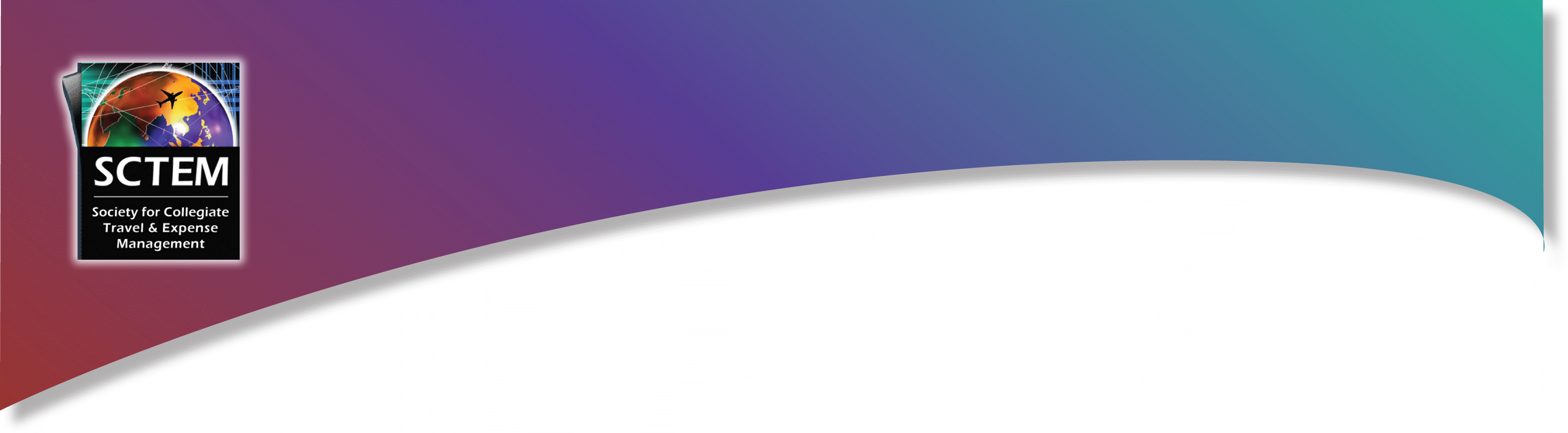 Annual Conference & Tradeshow
Celebrating 26 years of service to the Collegiate Travel Marketplace
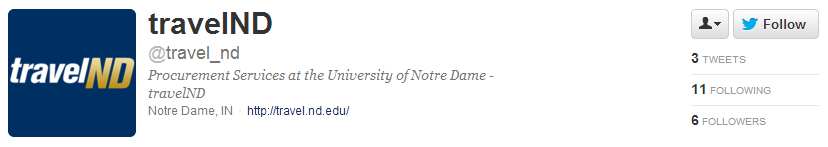 Jay Campbell		  Strategic Social Consulting		 Jay@StrategicSocialConsulting.com
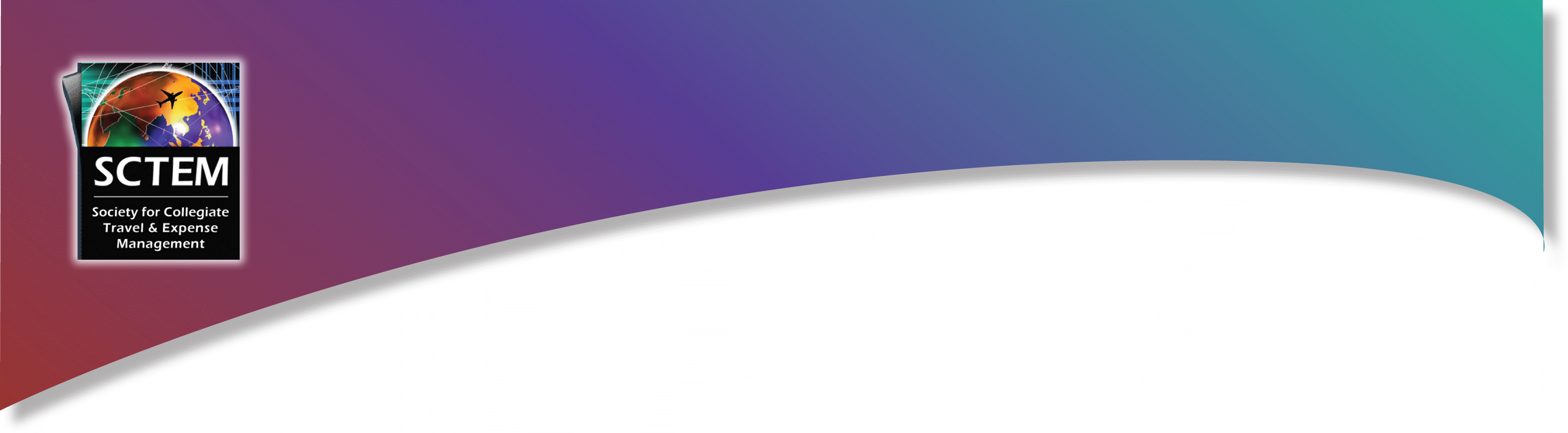 Annual Conference & Tradeshow
Celebrating 26 years of service to the Collegiate Travel Marketplace
Video
Jay Campbell		  Strategic Social Consulting		 Jay@StrategicSocialConsulting.com
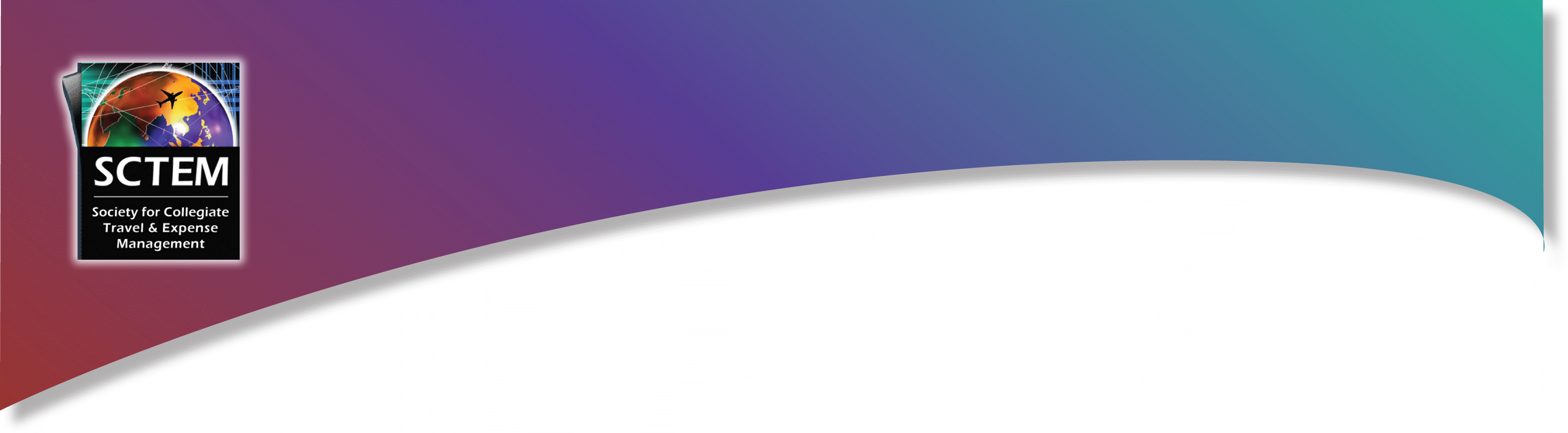 Annual Conference & Tradeshow
Celebrating 26 years of service to the Collegiate Travel Marketplace
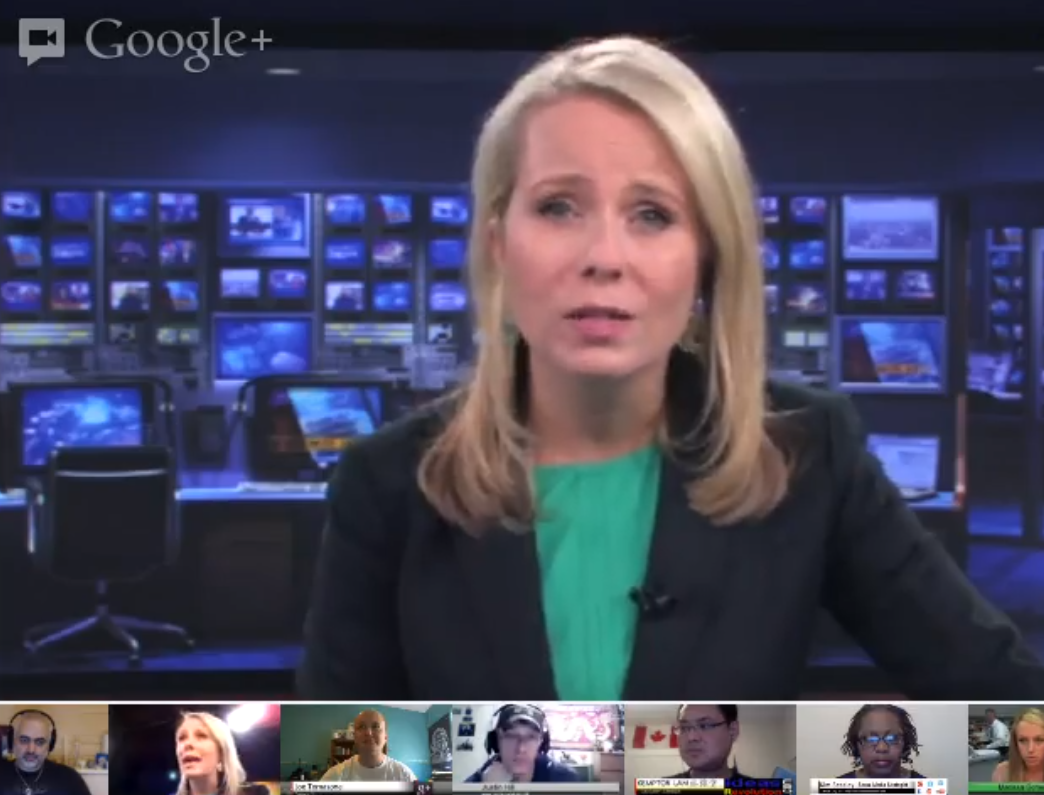 Video is a great way to add value to your service

Google+ allows you to not only broadcast but create a live dialog

Google+ video can be streamed and stored on YouTube.
Jay Campbell		  Strategic Social Consulting		 Jay@StrategicSocialConsulting.com
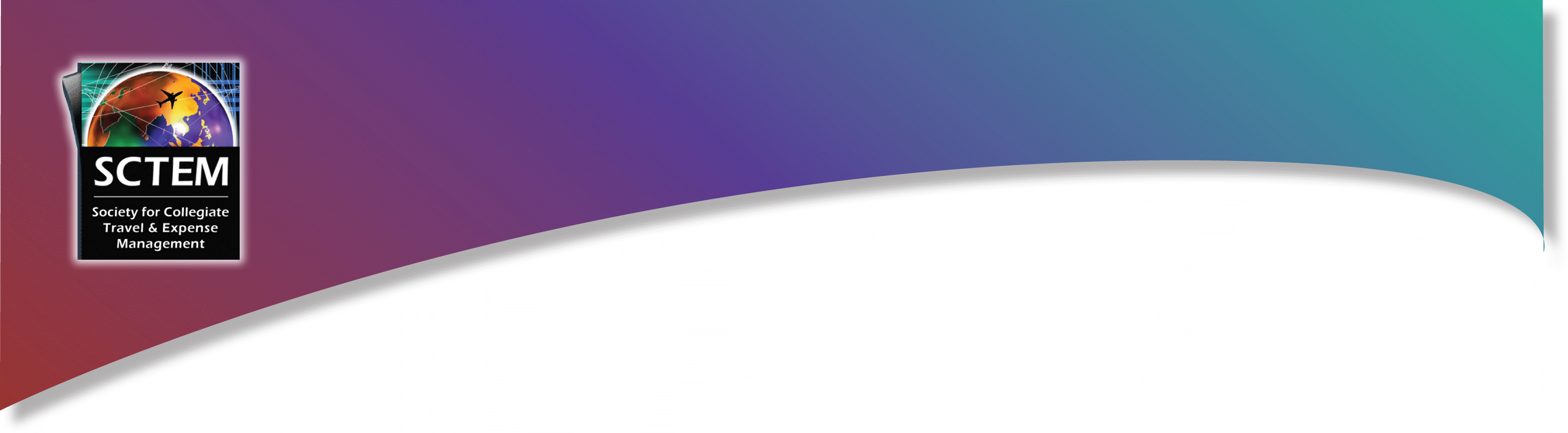 Annual Conference & Tradeshow
Celebrating 26 years of service to the Collegiate Travel Marketplace
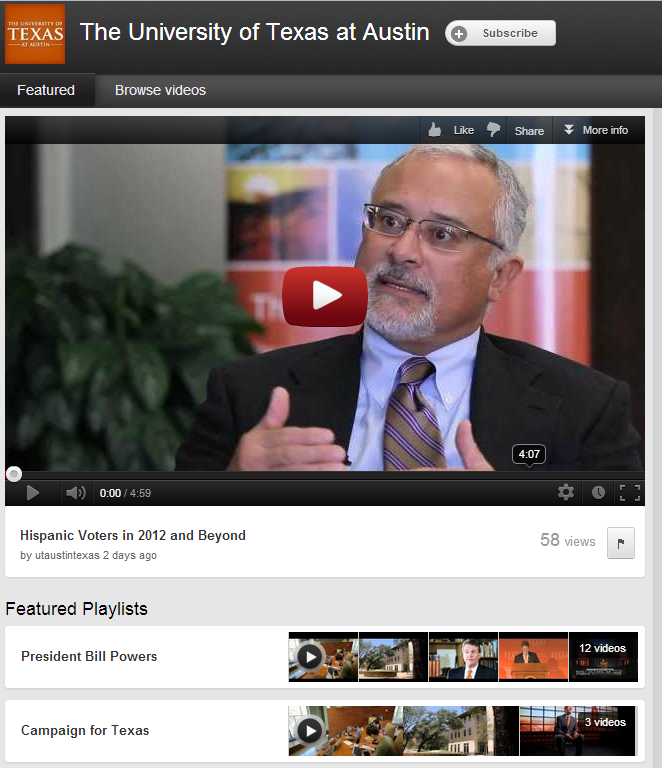 YouTube is the 2nd most popular B2B website

Typically videos should run for under 2 minutes

 Create Playlists to organize your video’s
Jay Campbell		  Strategic Social Consulting		 Jay@StrategicSocialConsulting.com
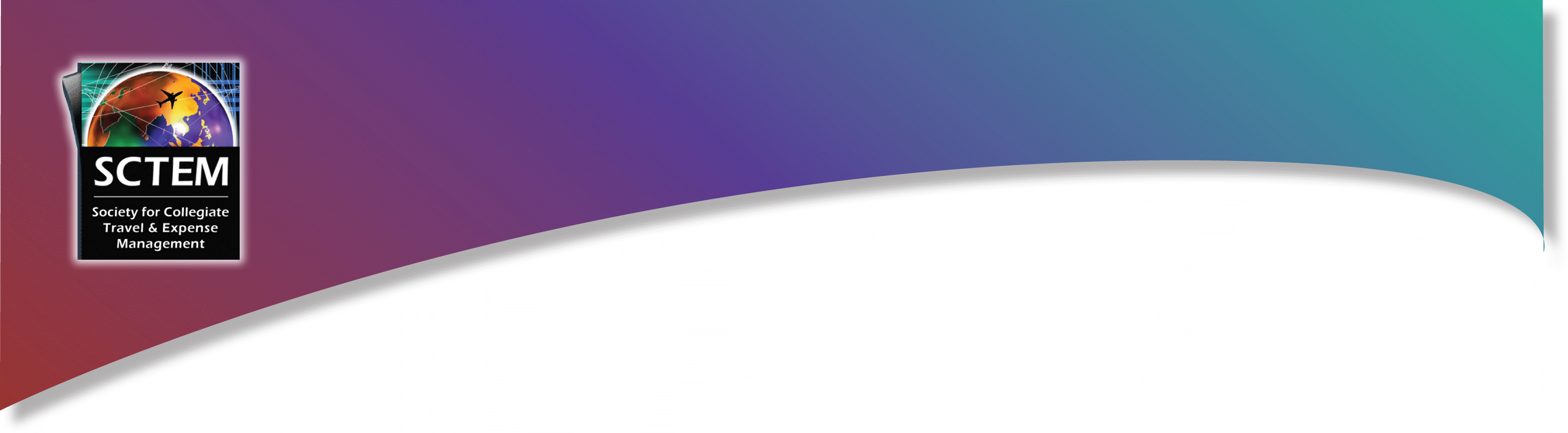 Annual Conference & Tradeshow
Celebrating 26 years of service to the Collegiate Travel Marketplace
Using Social Media to Improve Customer Service
Jay Campbell		  Strategic Social Consulting		 Jay@StrategicSocialConsulting.com
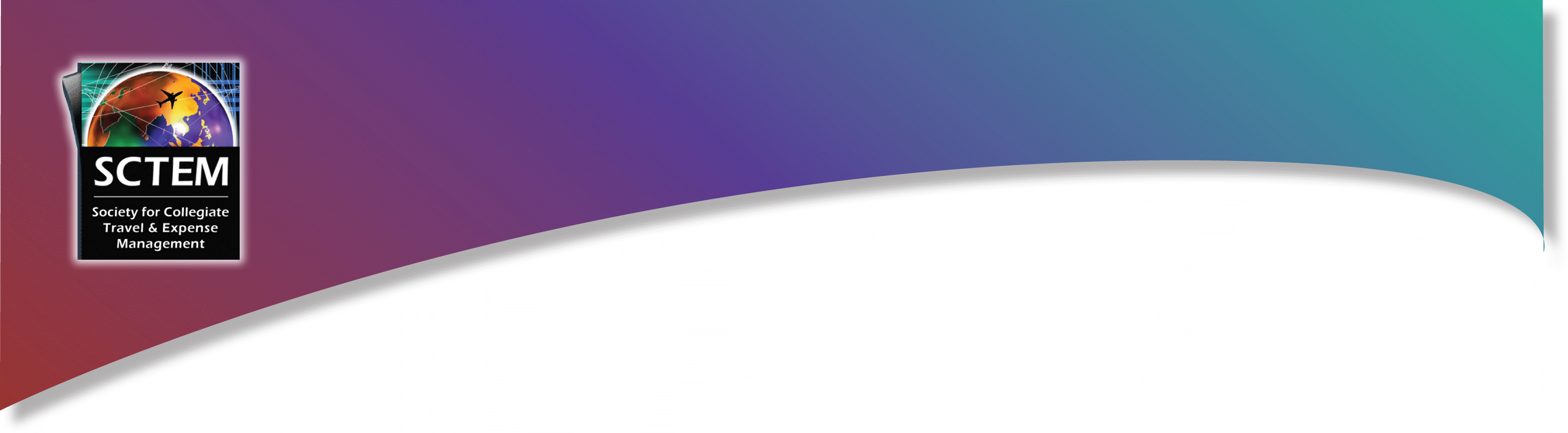 Annual Conference & Tradeshow
Celebrating 26 years of service to the Collegiate Travel Marketplace
How do your clients find out about canceled flights?

Is there anyone they can call?

How would your client react to being stranded?
Jay Campbell		  Strategic Social Consulting		 Jay@StrategicSocialConsulting.com
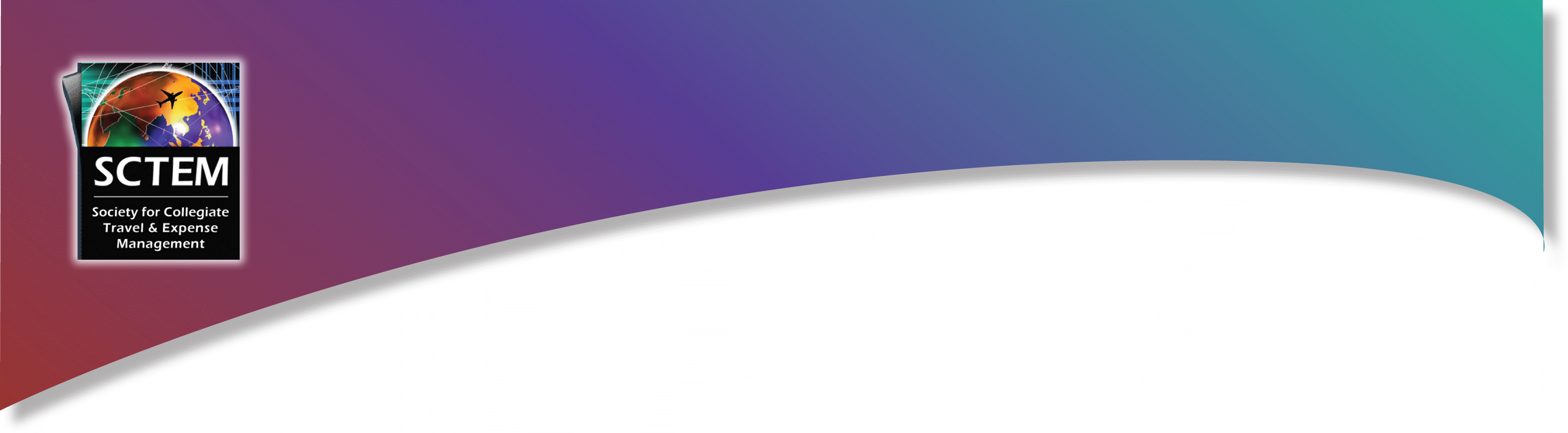 Annual Conference & Tradeshow
Celebrating 26 years of service to the Collegiate Travel Marketplace
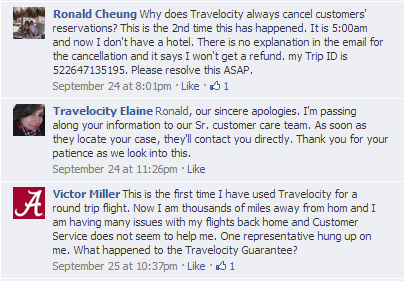 Does this happen with your agency?

What if your client was in another country is there someone they can call for help?
Jay Campbell		  Strategic Social Consulting		 Jay@StrategicSocialConsulting.com
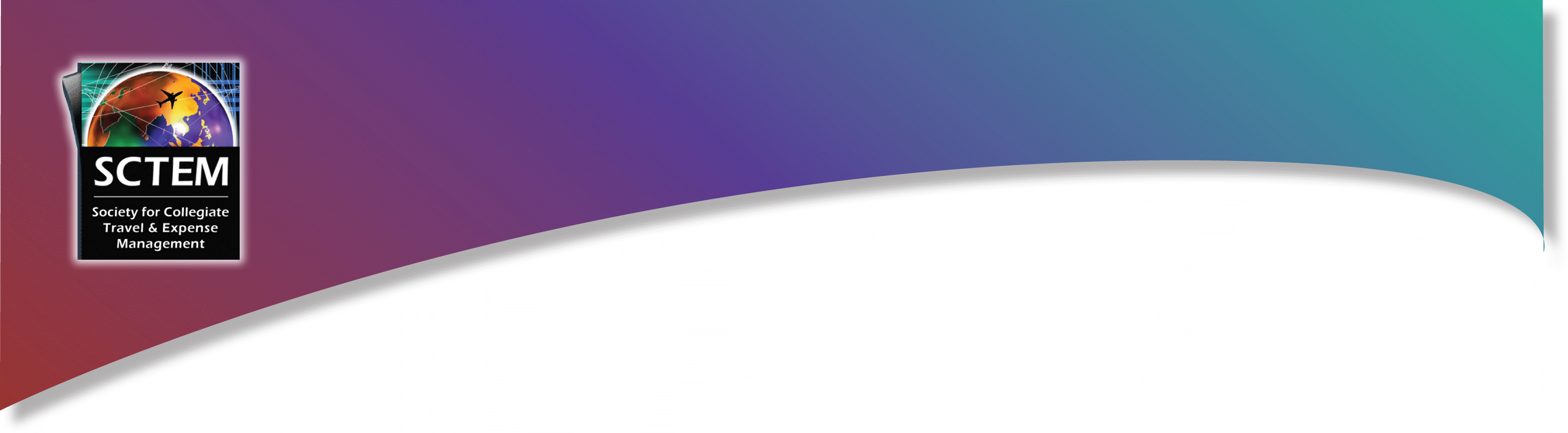 Annual Conference & Tradeshow
Celebrating 26 years of service to the Collegiate Travel Marketplace
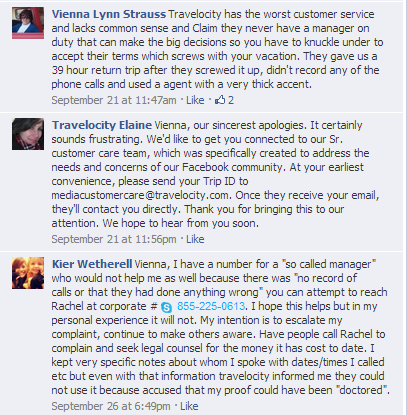 How is your customer service?

Do you have an escalation path?

How long does it take your university to resolve an issue?
Jay Campbell		  Strategic Social Consulting		 Jay@StrategicSocialConsulting.com
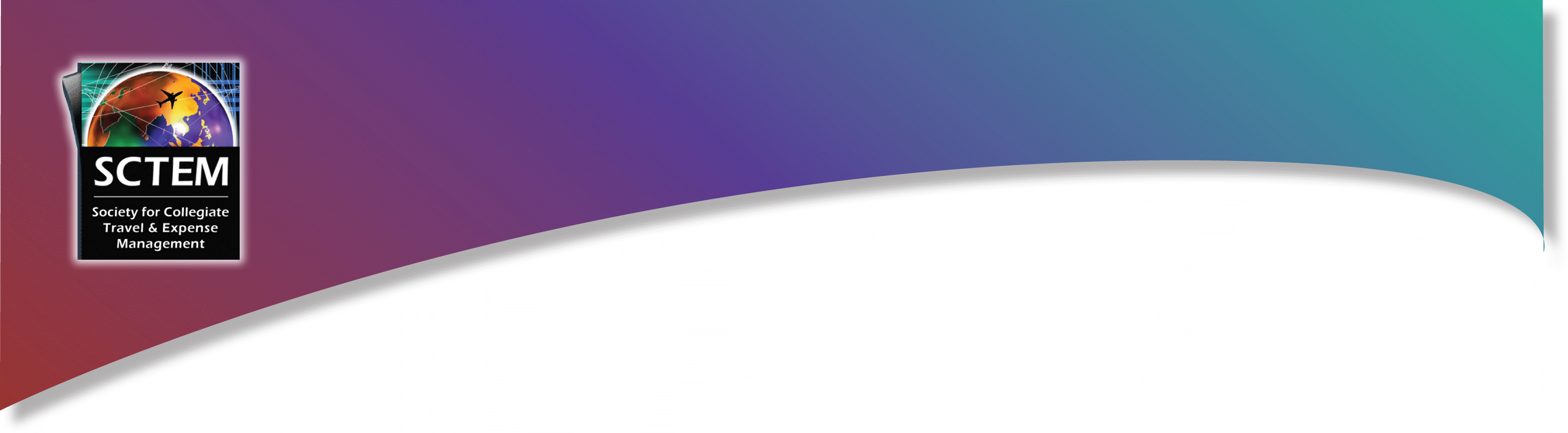 Annual Conference & Tradeshow
Celebrating 26 years of service to the Collegiate Travel Marketplace
Online Travel & Review Sites
Jay Campbell		  Strategic Social Consulting		 Jay@StrategicSocialConsulting.com
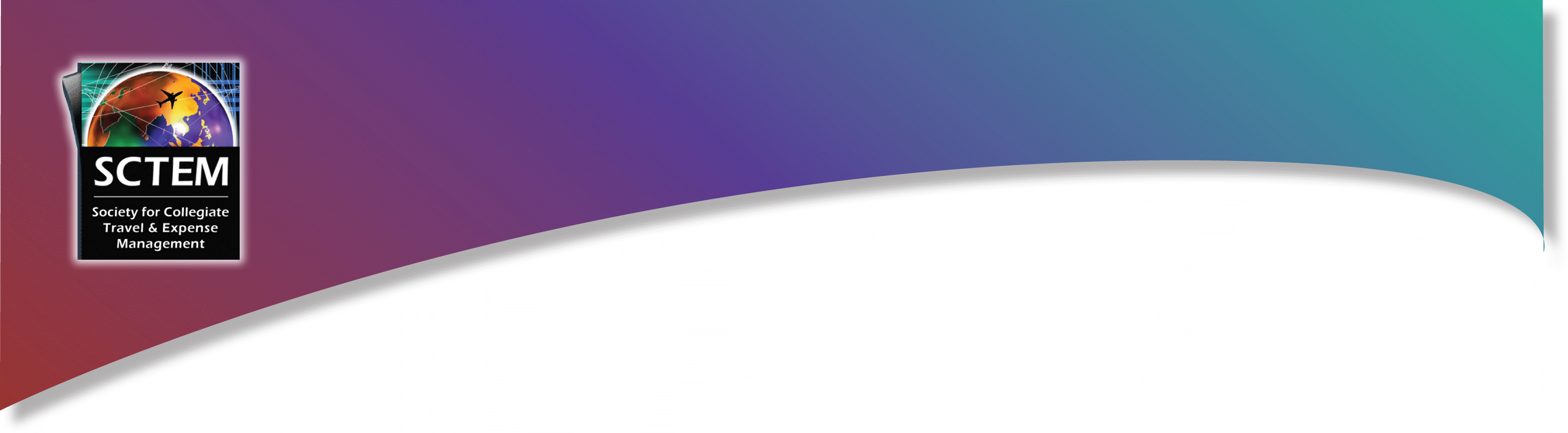 Annual Conference & Tradeshow
Celebrating 26 years of service to the Collegiate Travel Marketplace
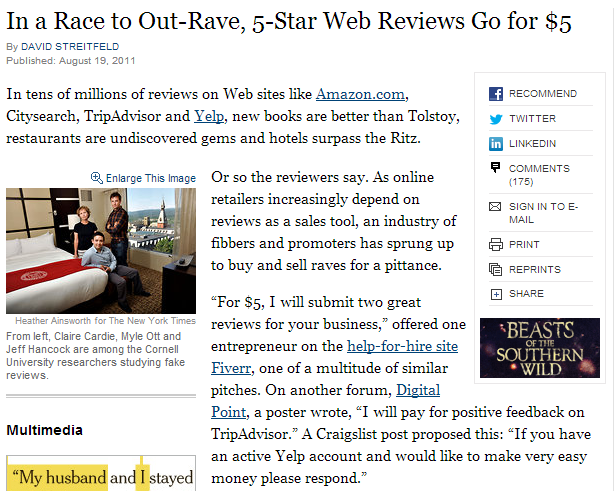 Jay Campbell		  Strategic Social Consulting		 Jay@StrategicSocialConsulting.com
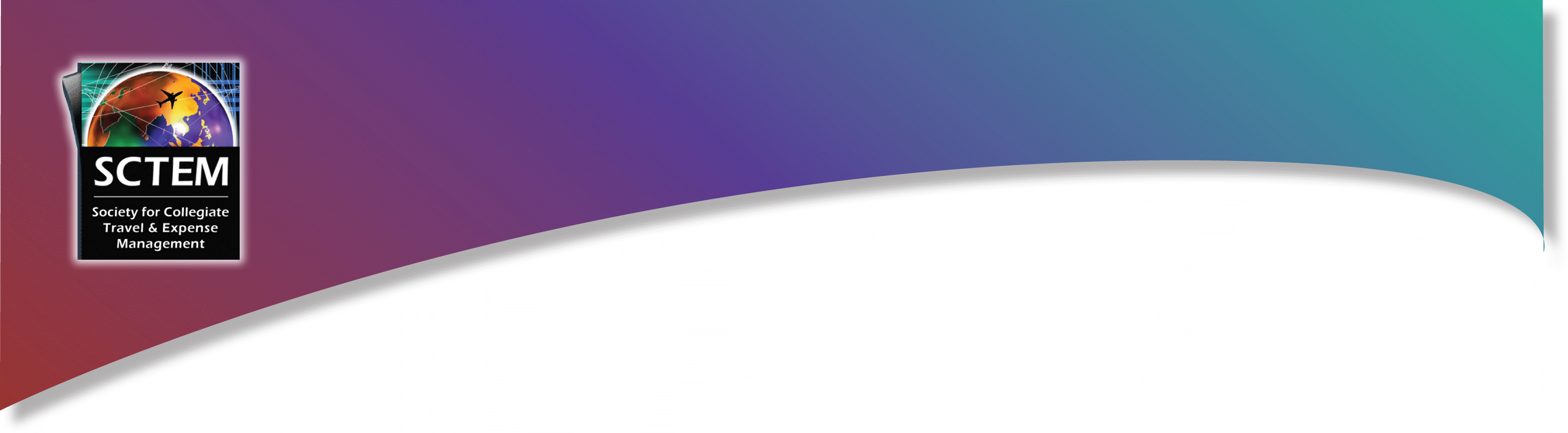 Annual Conference & Tradeshow
Celebrating 26 years of service to the Collegiate Travel Marketplace
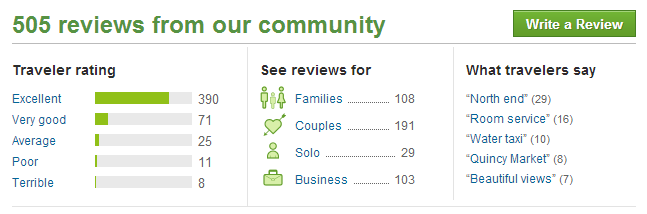 Jay Campbell		  Strategic Social Consulting		 Jay@StrategicSocialConsulting.com
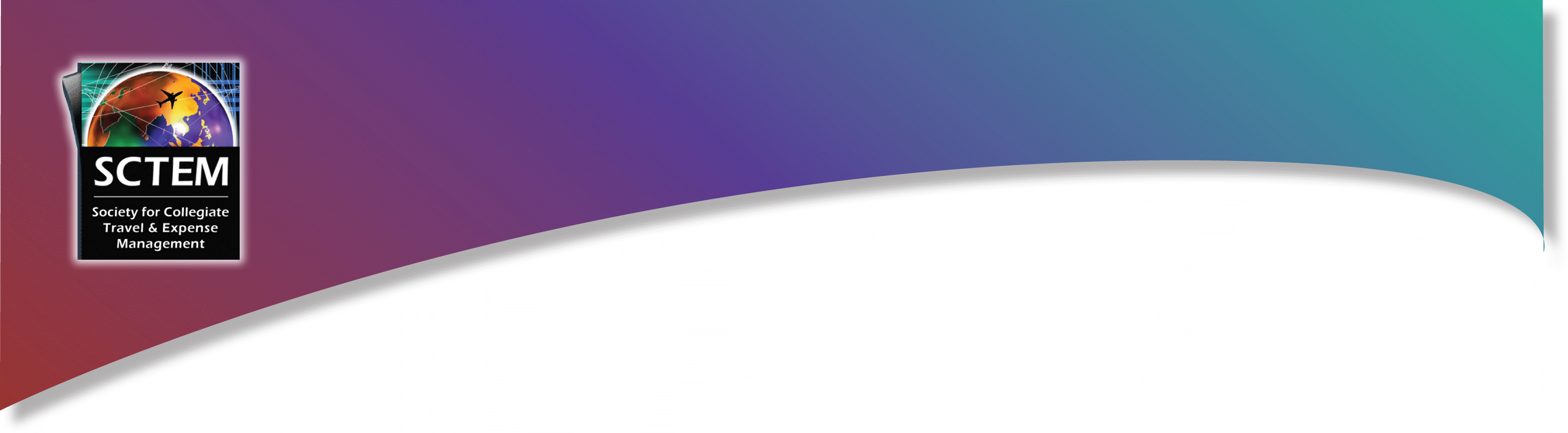 Annual Conference & Tradeshow
Celebrating 26 years of service to the Collegiate Travel Marketplace
Tools You Can Use
Jay Campbell		  Strategic Social Consulting		 Jay@StrategicSocialConsulting.com
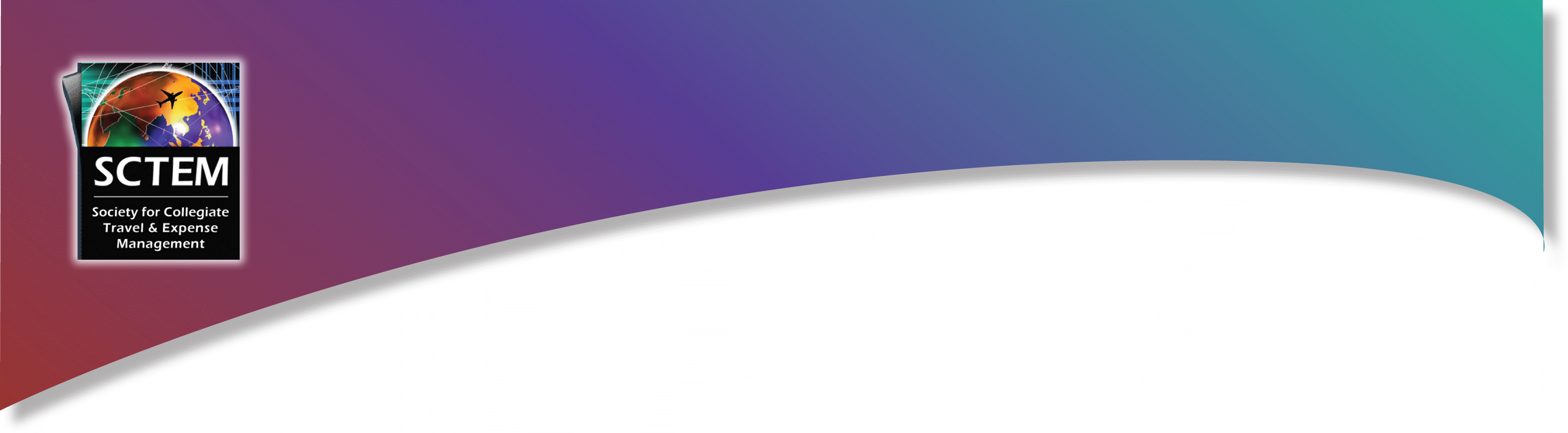 Annual Conference & Tradeshow
Celebrating 26 years of service to the Collegiate Travel Marketplace
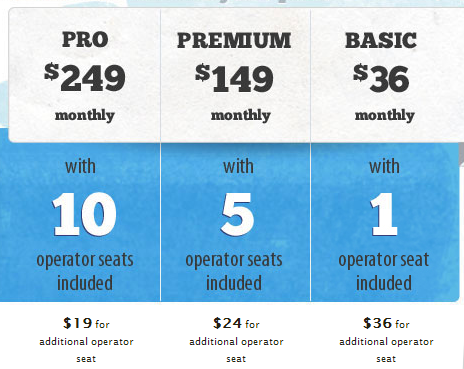 Live Chat

Increase customer loyalty 
Increase your customer support
Ability to capture clients and prospects

Two of the products out there:
http://www.livechatinc.com/
http://www.liveperson.com/
Jay Campbell		  Strategic Social Consulting		 Jay@StrategicSocialConsulting.com
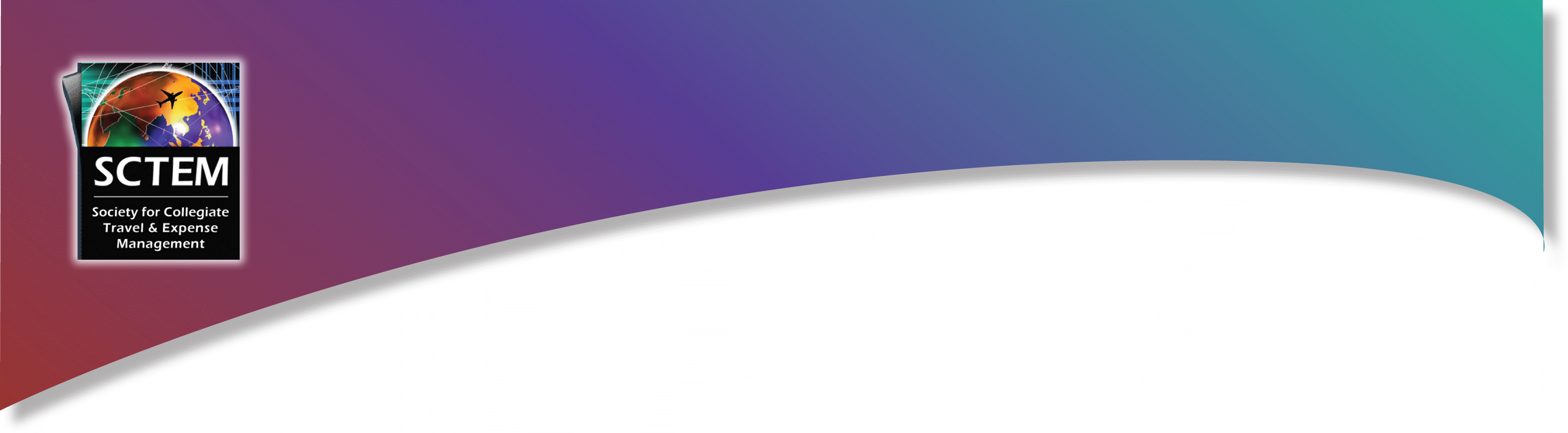 Annual Conference & Tradeshow
Celebrating 26 years of service to the Collegiate Travel Marketplace
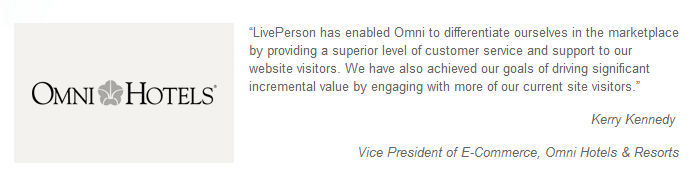 Jay Campbell		  Strategic Social Consulting		 Jay@StrategicSocialConsulting.com
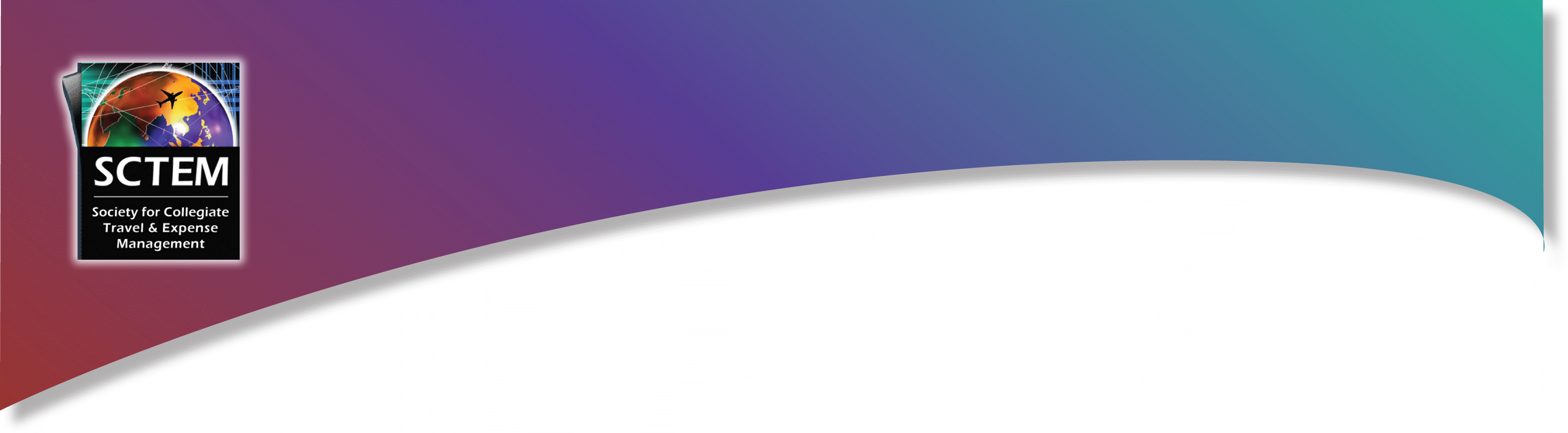 Annual Conference & Tradeshow
Celebrating 26 years of service to the Collegiate Travel Marketplace
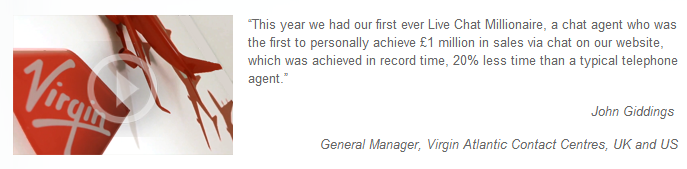 Jay Campbell		  Strategic Social Consulting		 Jay@StrategicSocialConsulting.com
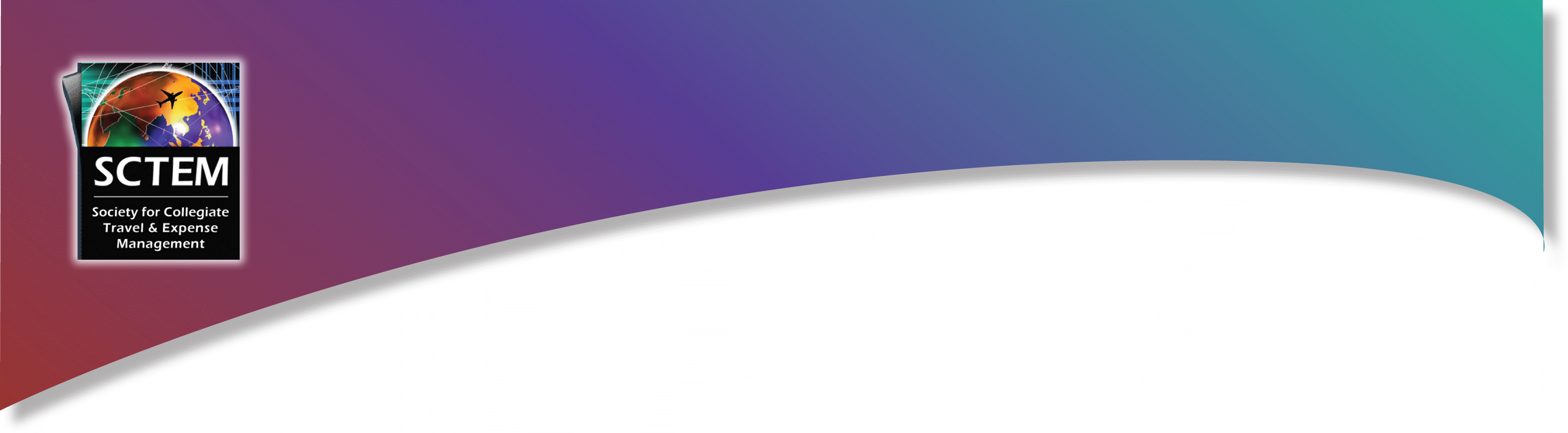 Annual Conference & Tradeshow
Celebrating 26 years of service to the Collegiate Travel Marketplace
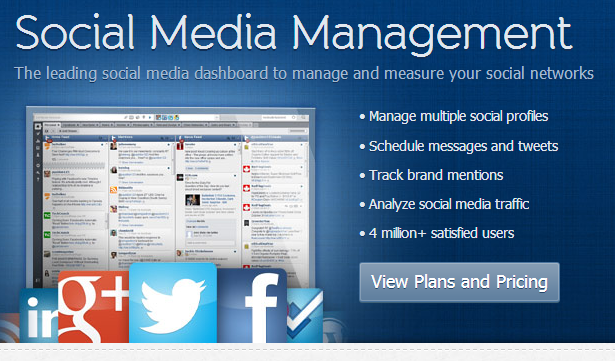 Post to multiple social media accounts at once.

Set a time and date for your post to go live

Enable a plug-in for your browser to post news articles you may read directly to your social media account.

http://hootsuite.com/
Jay Campbell		  Strategic Social Consulting		 Jay@StrategicSocialConsulting.com
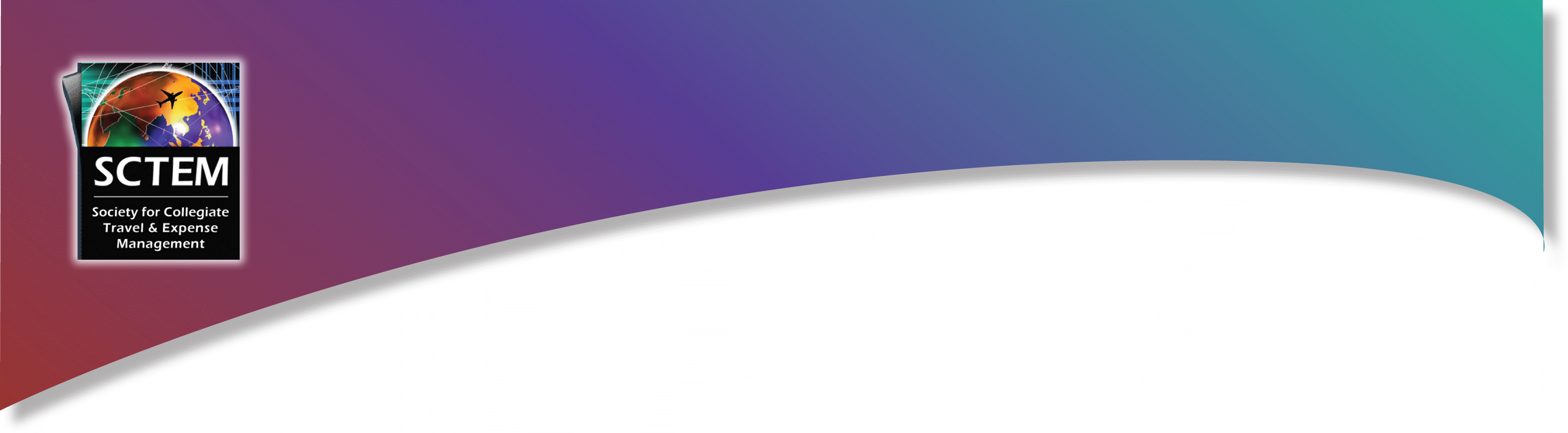 Annual Conference & Tradeshow
Celebrating 26 years of service to the Collegiate Travel Marketplace
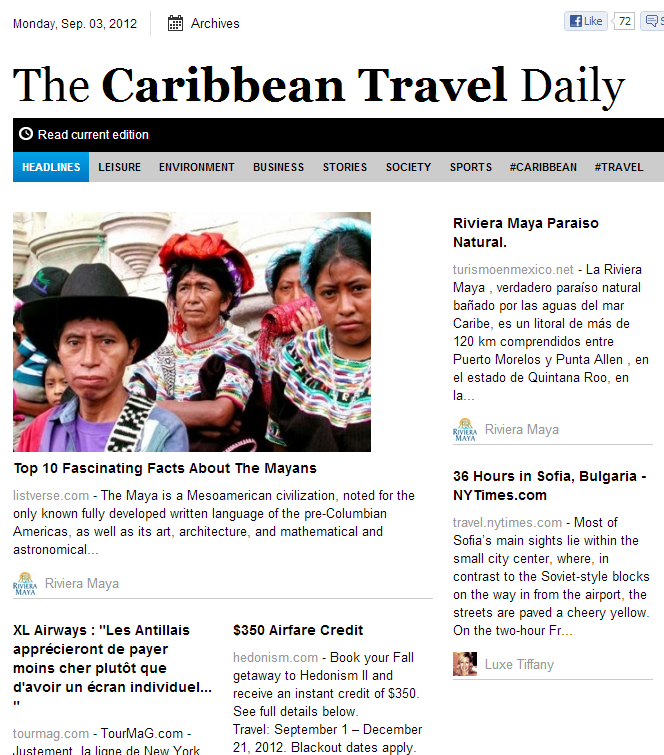 Ability to send out daily or weekly

Add content from anywhere on the web

Include your blog articles or Twitter postings

http://paper.li/
Jay Campbell		  Strategic Social Consulting		 Jay@StrategicSocialConsulting.com
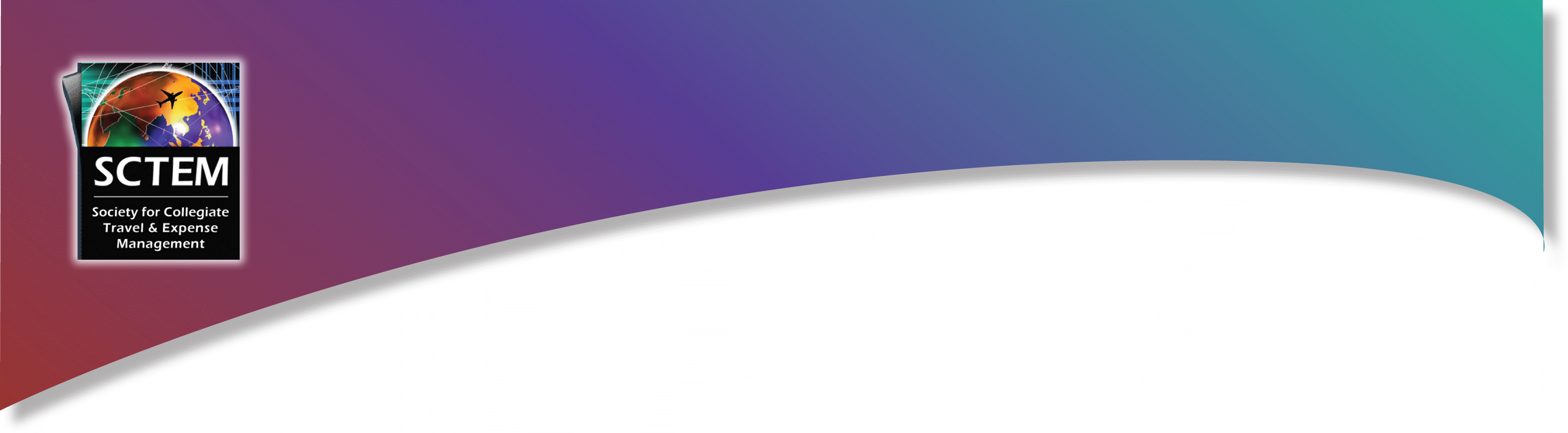 Annual Conference & Tradeshow
Celebrating 26 years of service to the Collegiate Travel Marketplace
Topics You Should Post About
Jay Campbell		  Strategic Social Consulting		 Jay@StrategicSocialConsulting.com
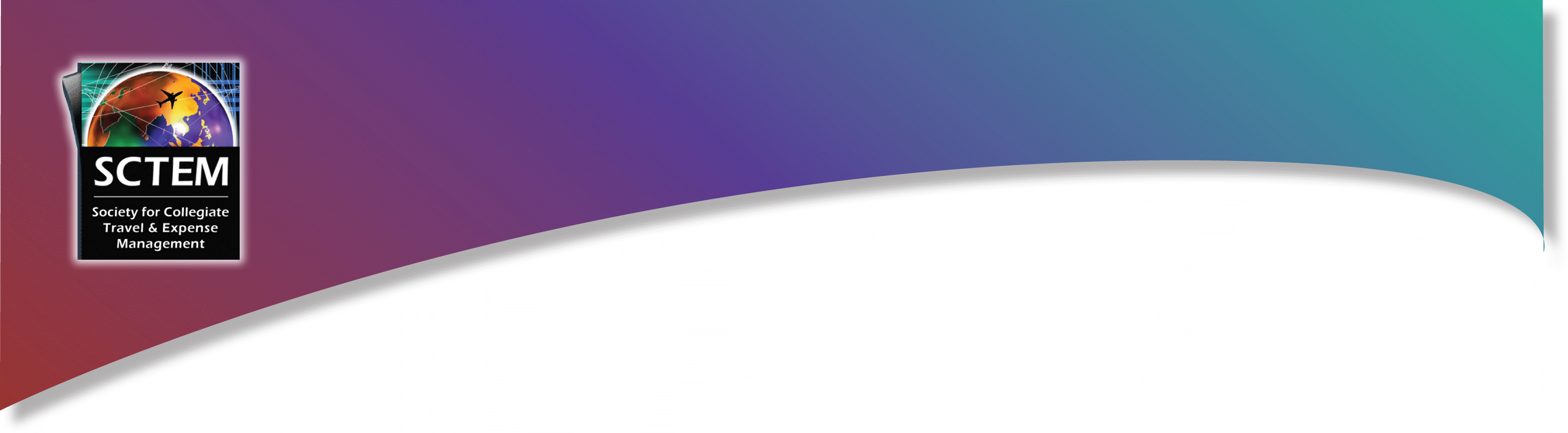 Annual Conference & Tradeshow
Celebrating 26 years of service to the Collegiate Travel Marketplace
Number of days for reimbursement when the students/staff go through your office vs. another method.

The amount or percent of money not reimbursed because the customer did not follow the policy.

Promote how someone can contact you if they need help.

How long does it take your office to resolve an issue?

Use social media to help you achieve a goal

Announce your goal and create a quarterly public report showing how close you are to your goal.
Jay Campbell		  Strategic Social Consulting		 Jay@StrategicSocialConsulting.com
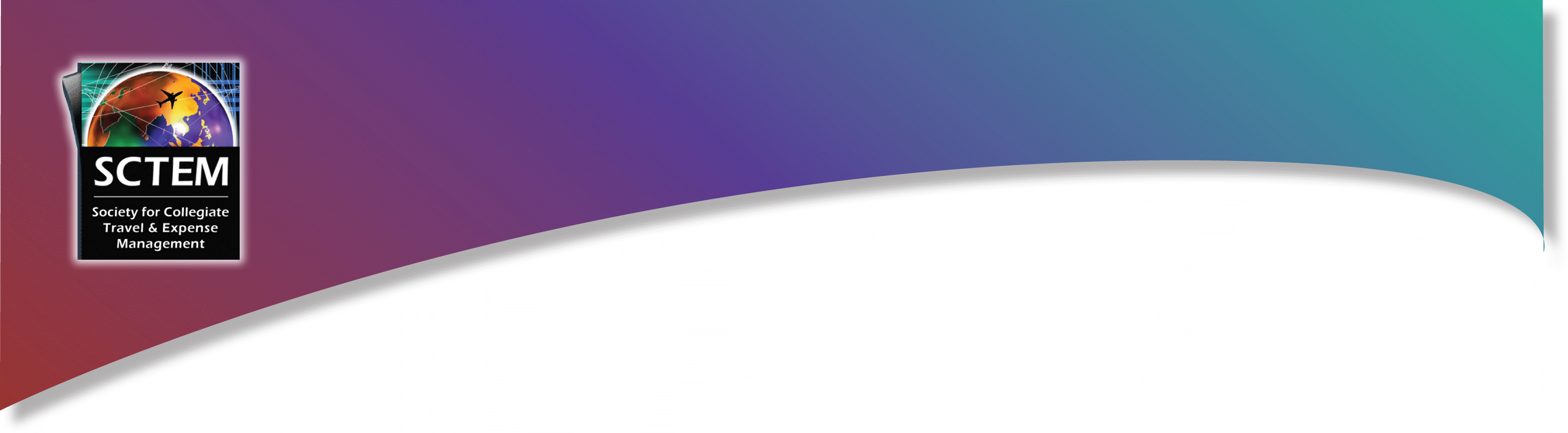 Annual Conference & Tradeshow
Celebrating 26 years of service to the Collegiate Travel Marketplace
Takeaways

Understand your 6 – 12 month department goals
Work with existing social media channels first, don’t reinvent the wheel, yet
Each post should add value
Social media is about communicating not marketing
Jay Campbell		  Strategic Social Consulting		 Jay@StrategicSocialConsulting.com